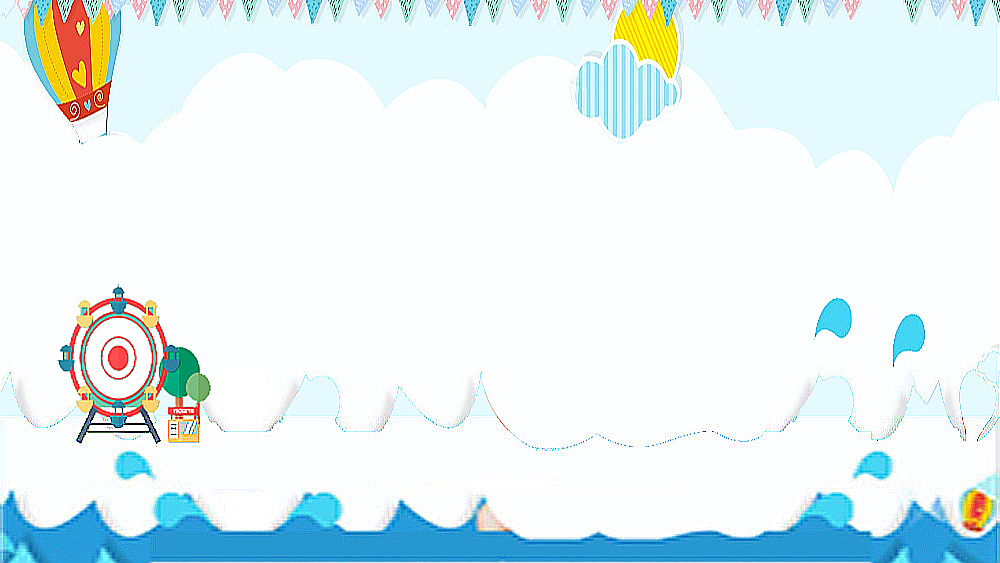 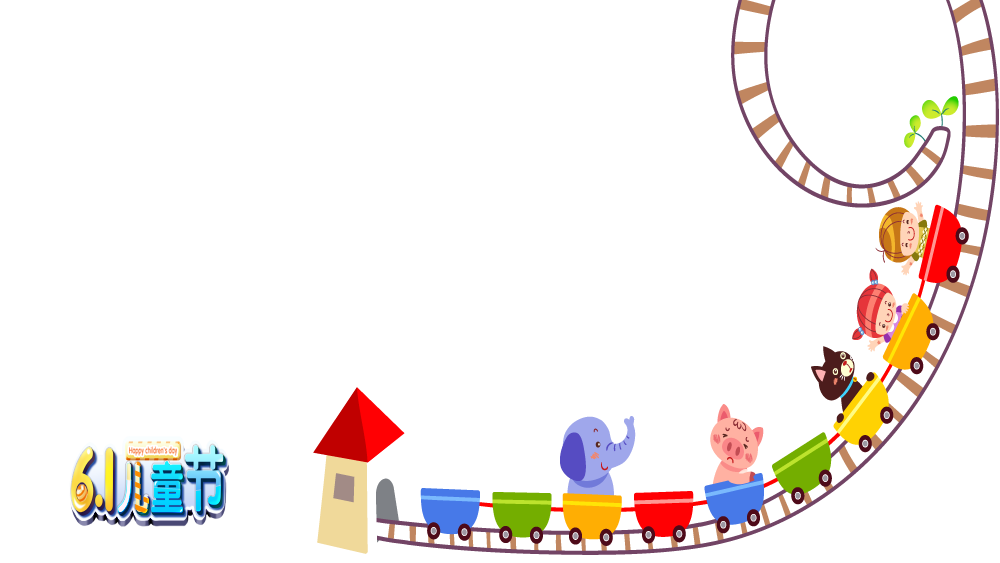 CHÀO MỪNG CÁC CON ĐẾN VỚI TIẾT HỌC
TIẾNG VIỆT
KHỞI ĐỘNG
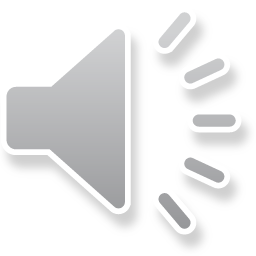 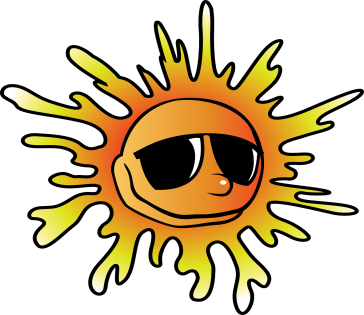 Giải cứu bãi biển
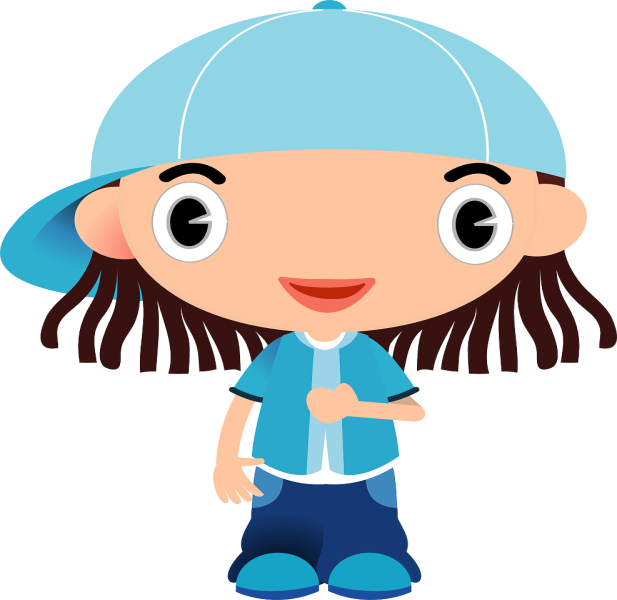 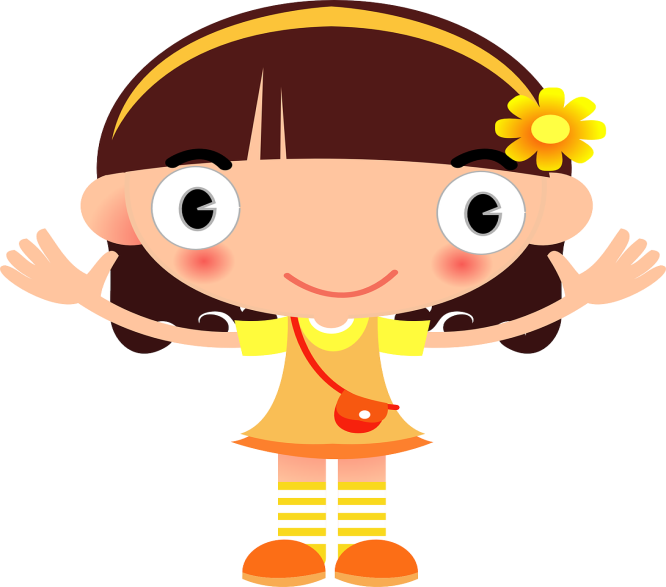 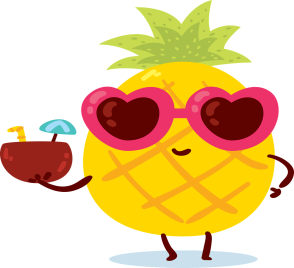 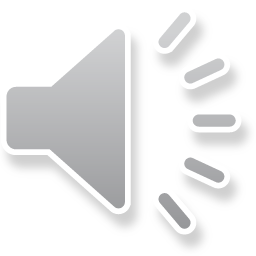 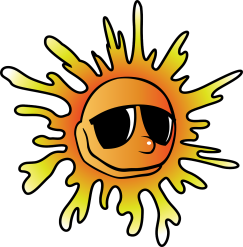 Chúng ta cùng nhau dọn dẹp nào!
Bãi biển có nhiều rác quá!
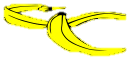 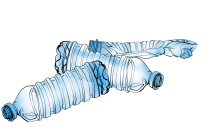 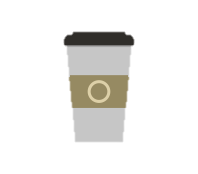 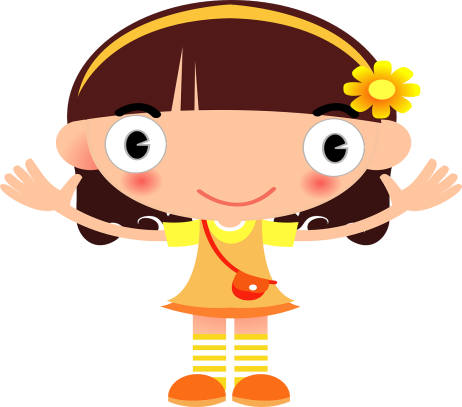 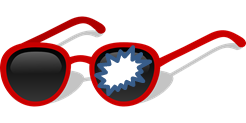 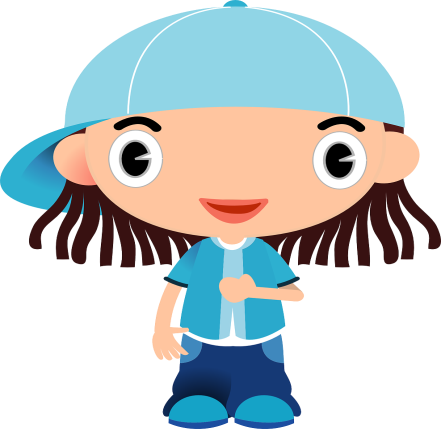 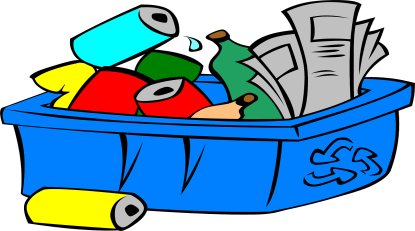 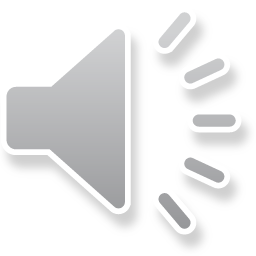 chú tễu
con trâu
quả dâu
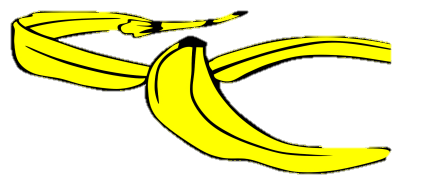 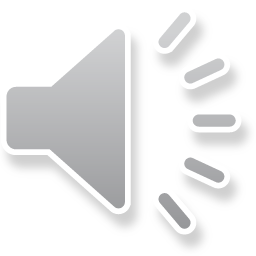 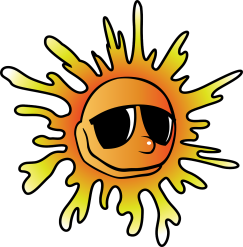 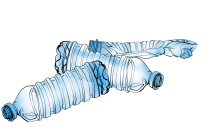 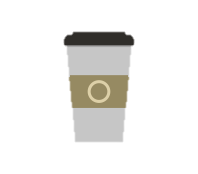 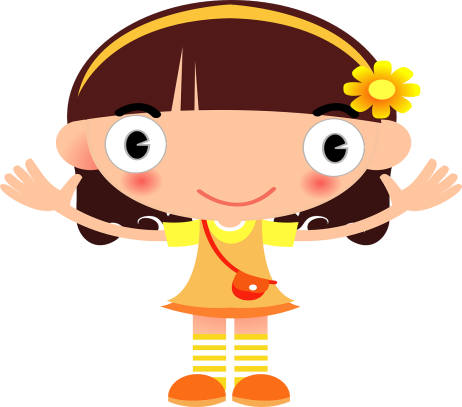 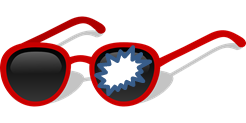 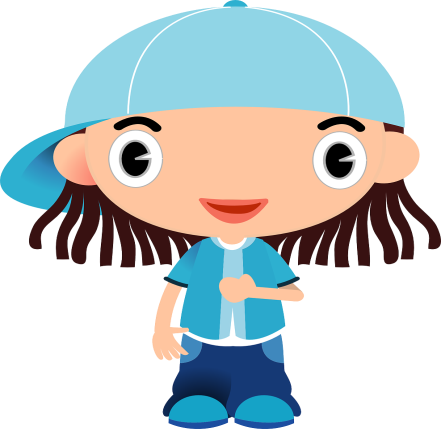 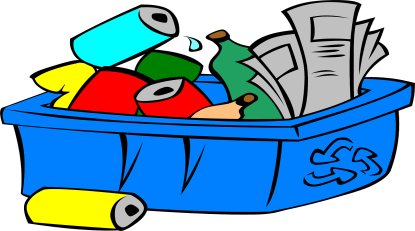 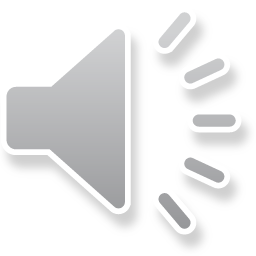 rau củ
dưa hấu
bầu trời
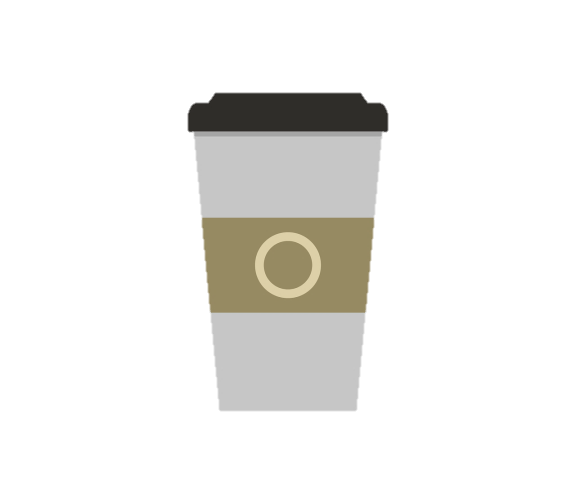 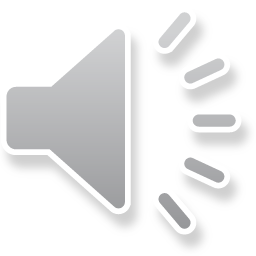 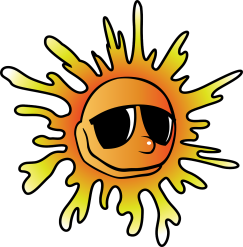 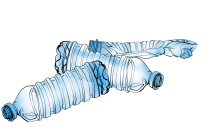 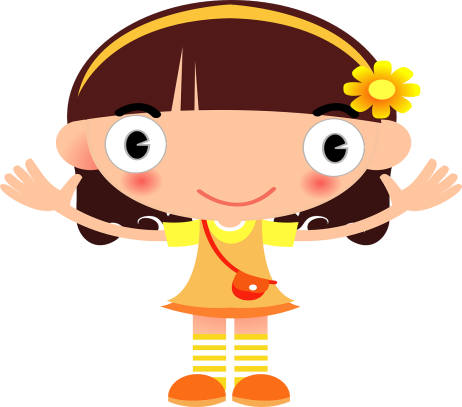 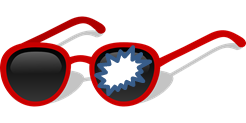 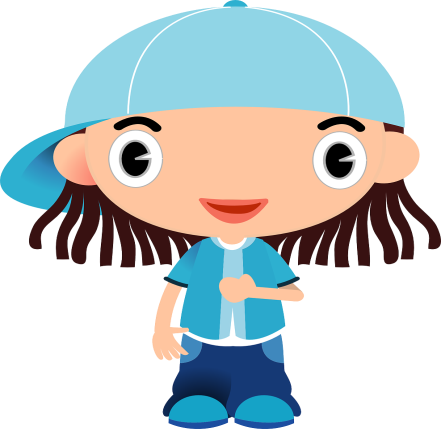 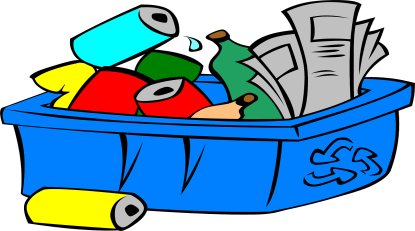 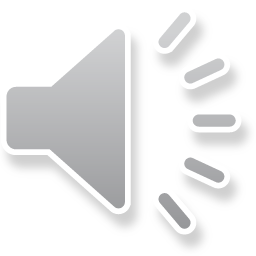 gối thêu
chì màu
lều vải
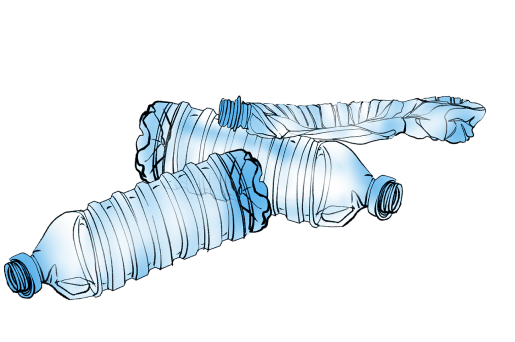 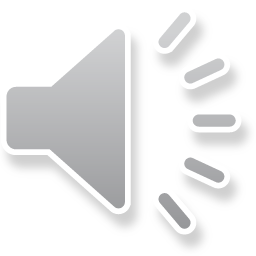 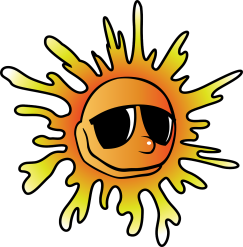 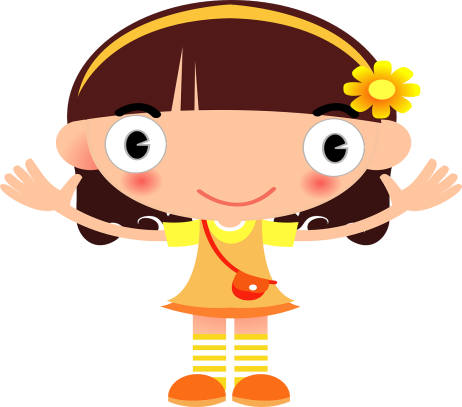 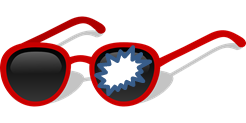 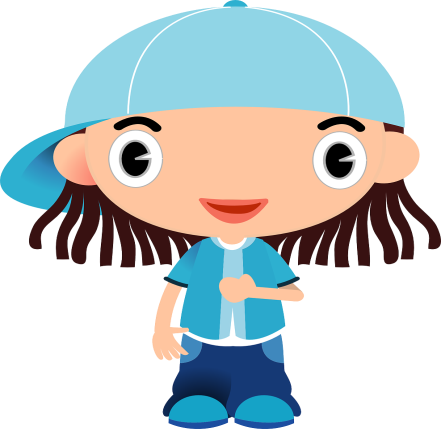 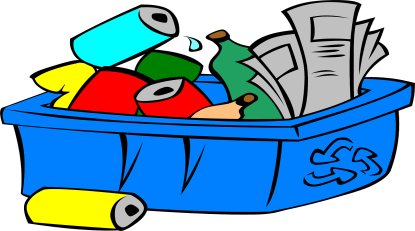 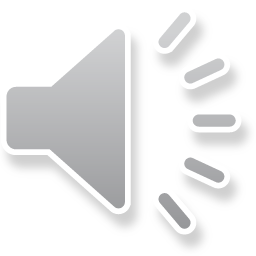 Nhà dì Tư ở quê có cây cau, giàn trầu. Sau nhà có rau cải, rau dền và cả dưa hấu. Gần nhà dì có cây cầu tre nhỏ. Xa xa là dãy núi cao.
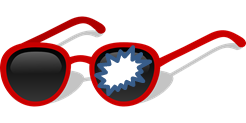 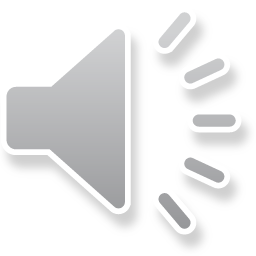 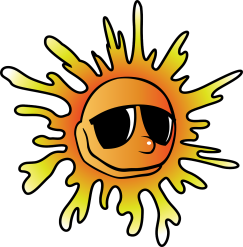 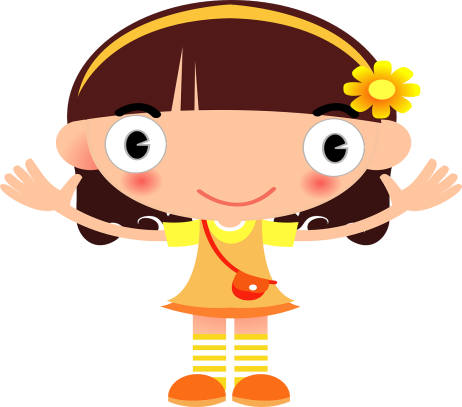 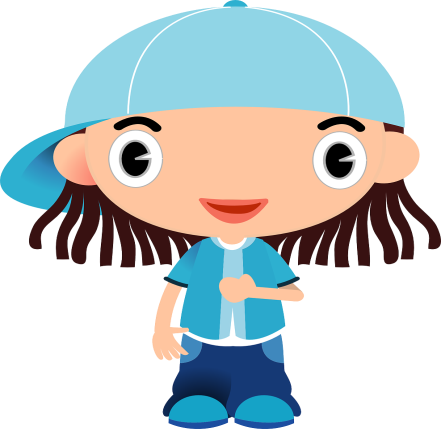 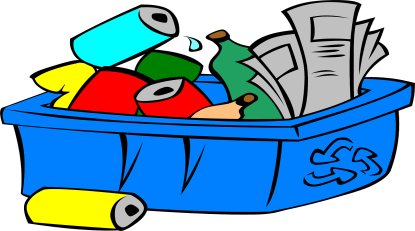 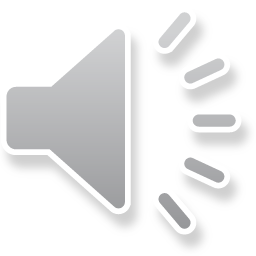 Yeah!!!
Bãi biển đẹp quá!
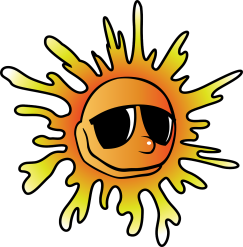 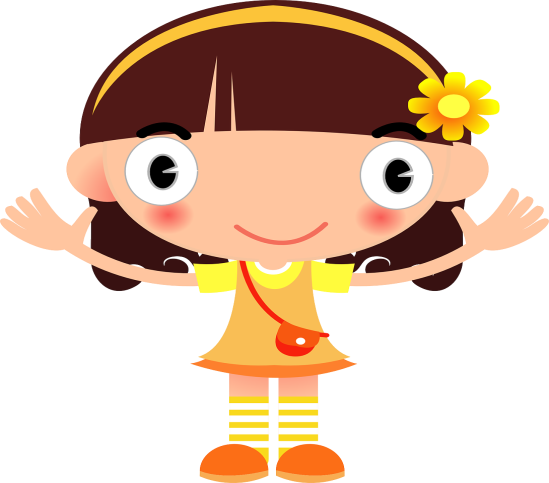 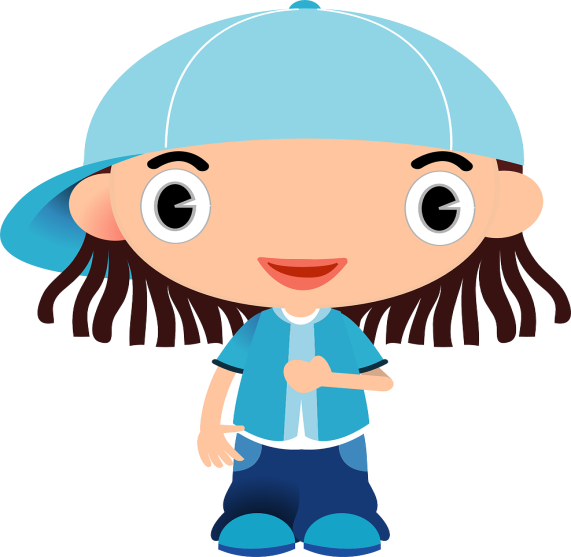 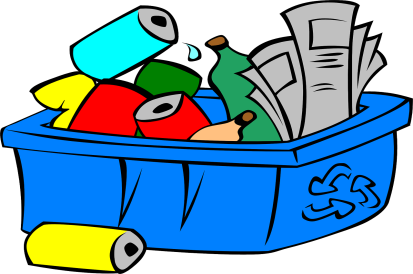 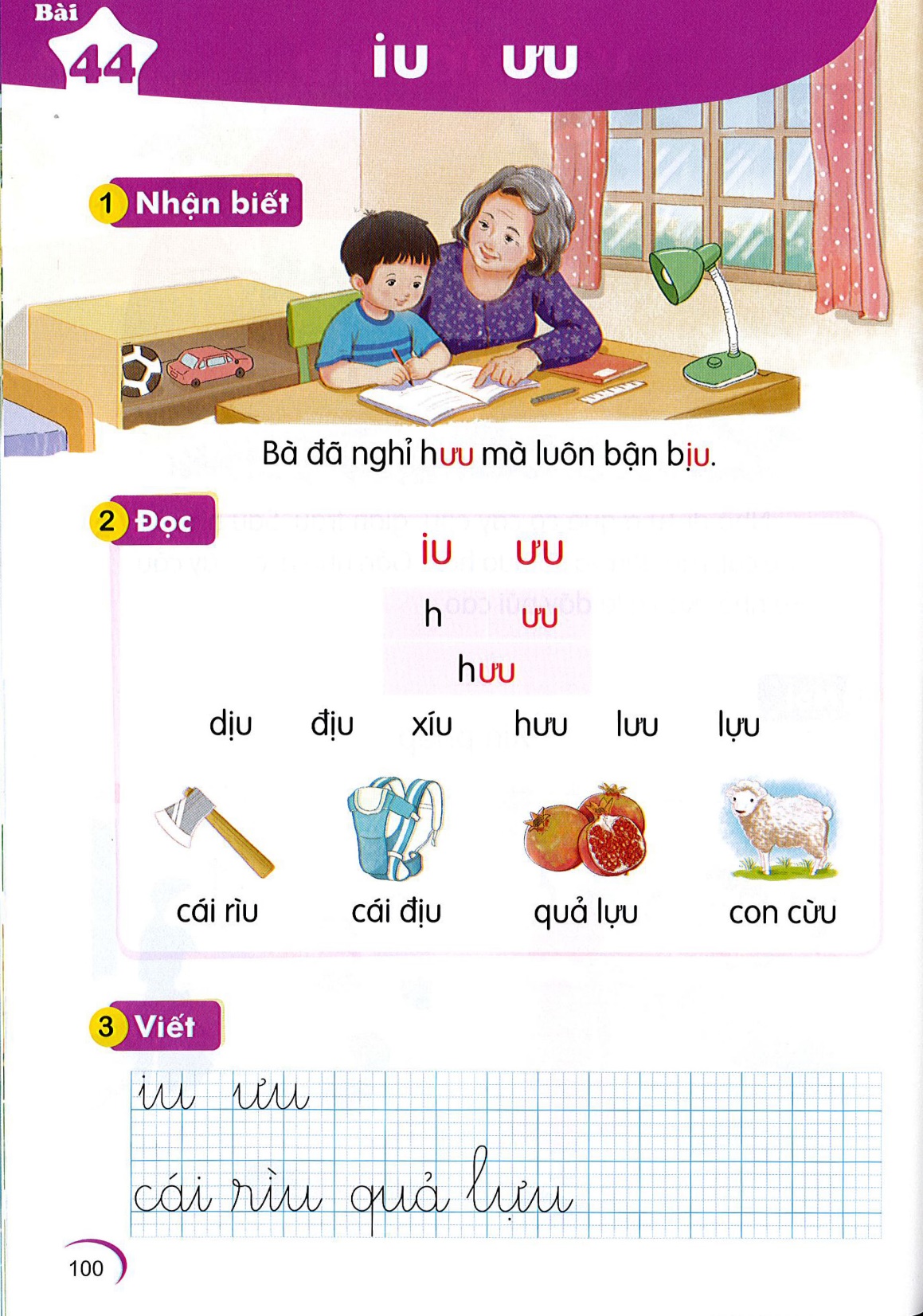 hưu
bịu
Bà đã nghỉ hưu mà luôn bận bịu.
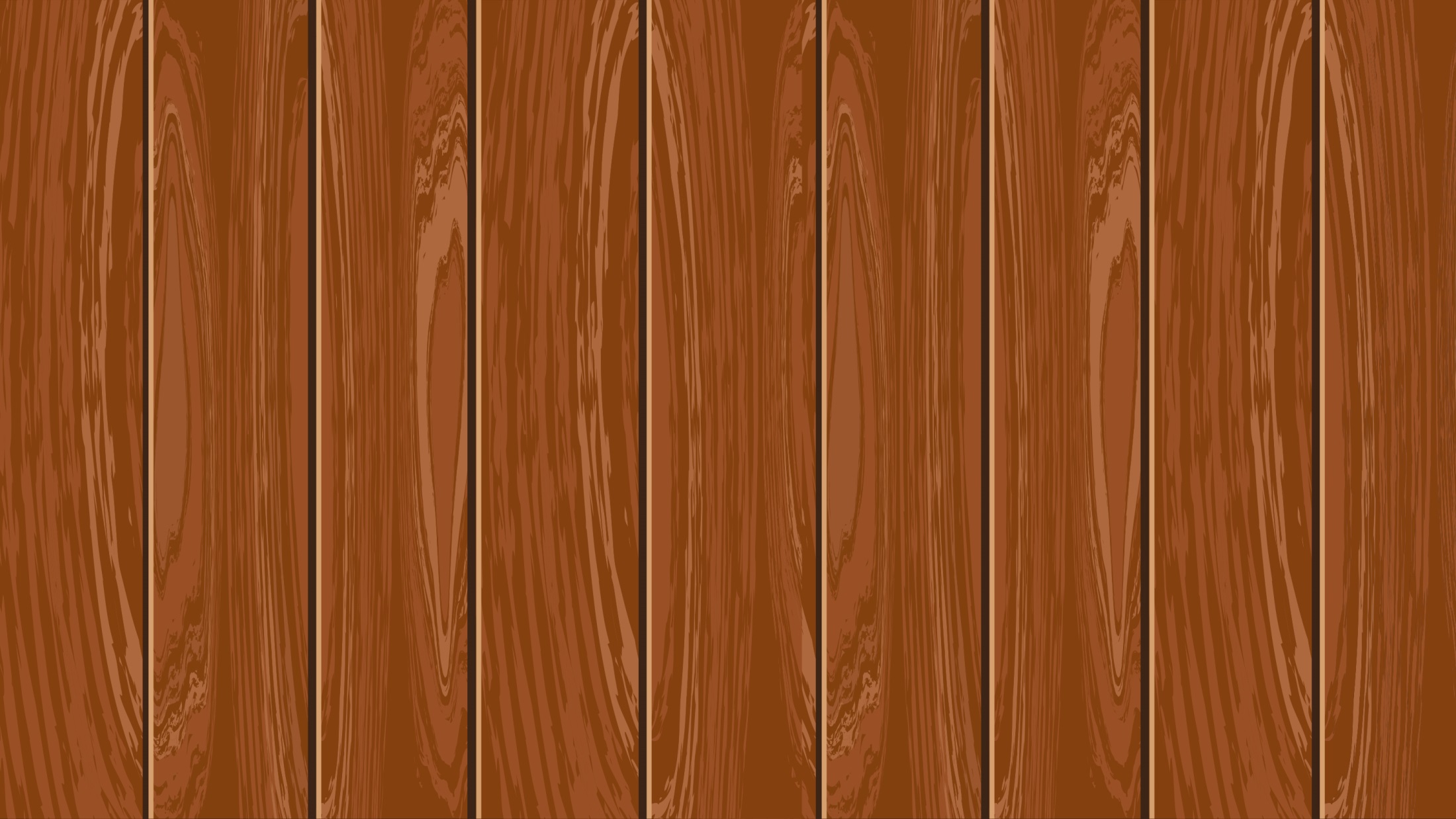 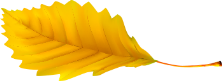 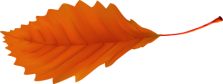 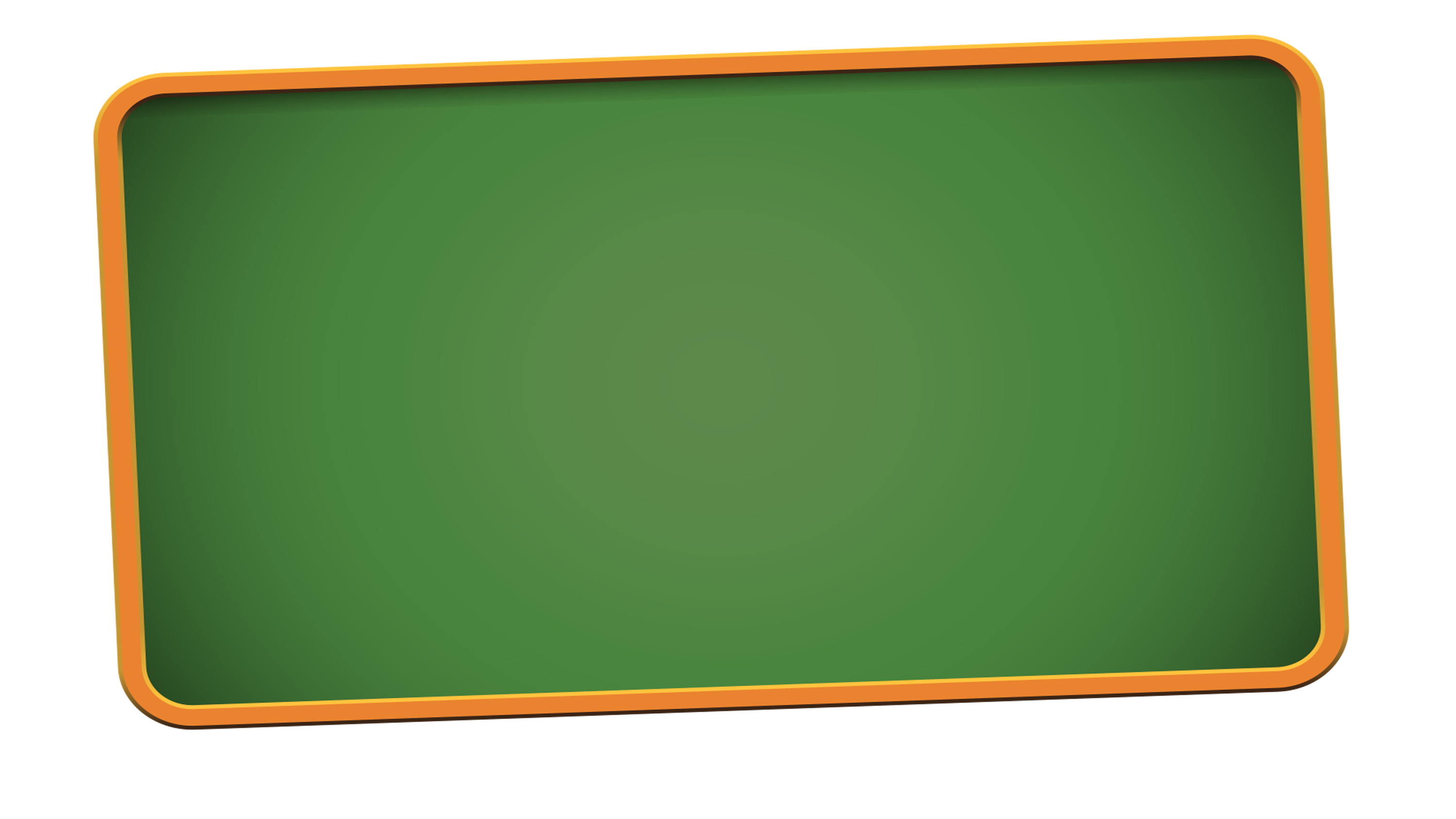 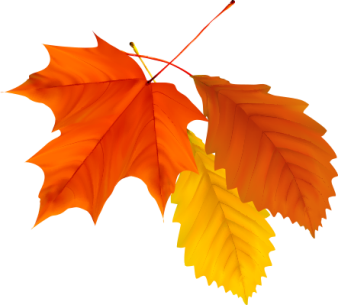 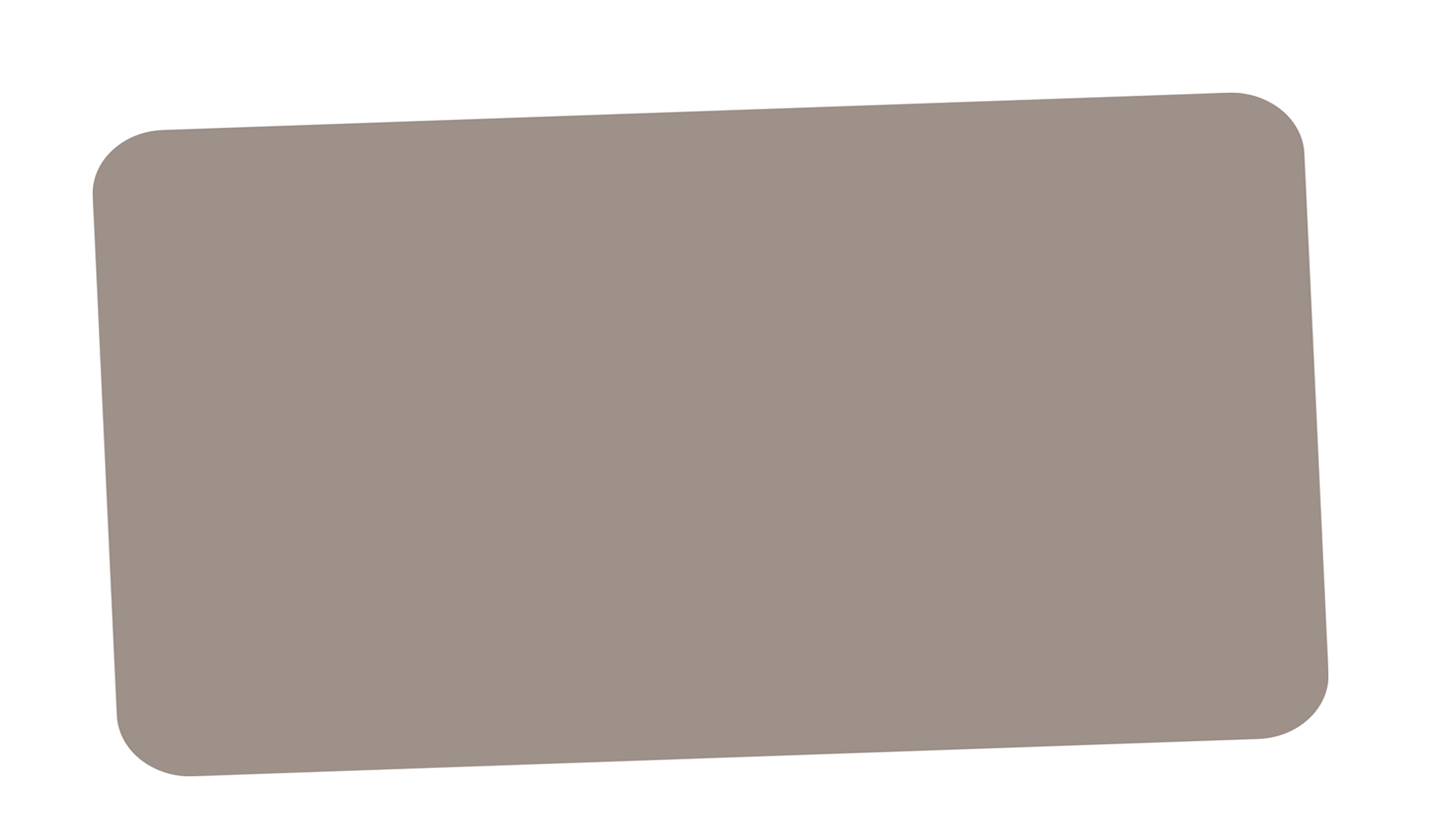 Bài 44: iu ưu (Tiết 1)
Trang 100
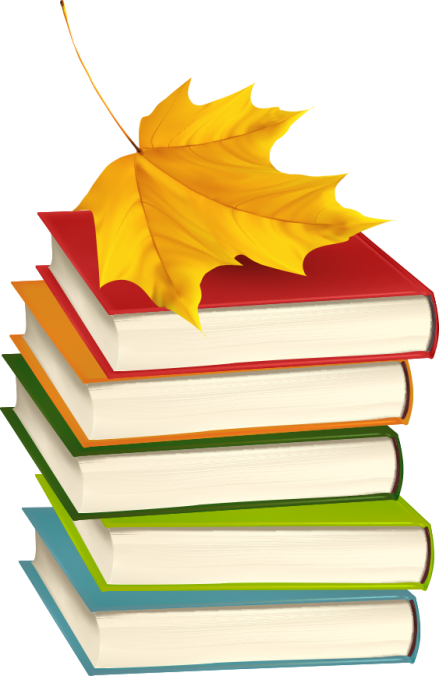 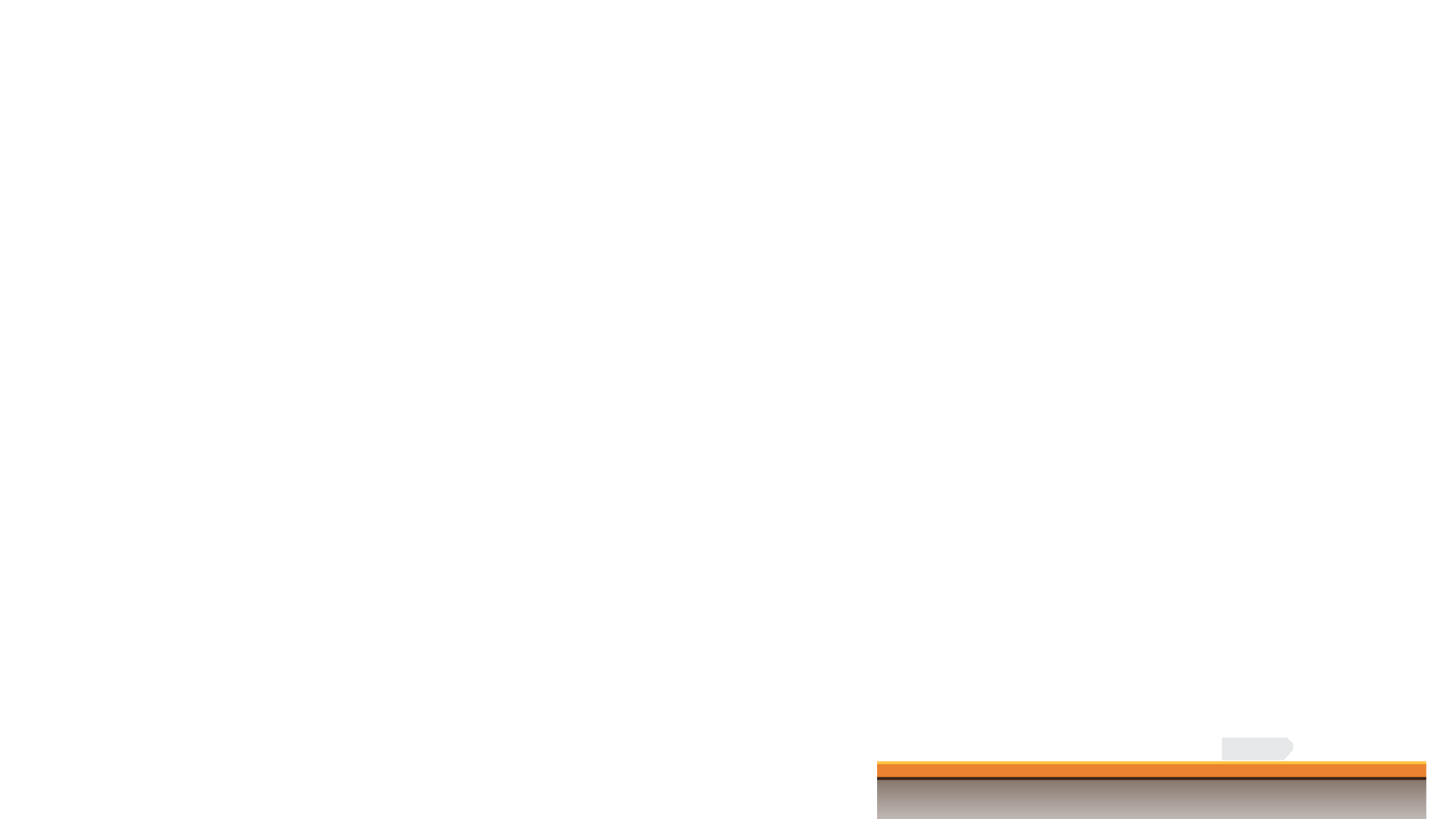 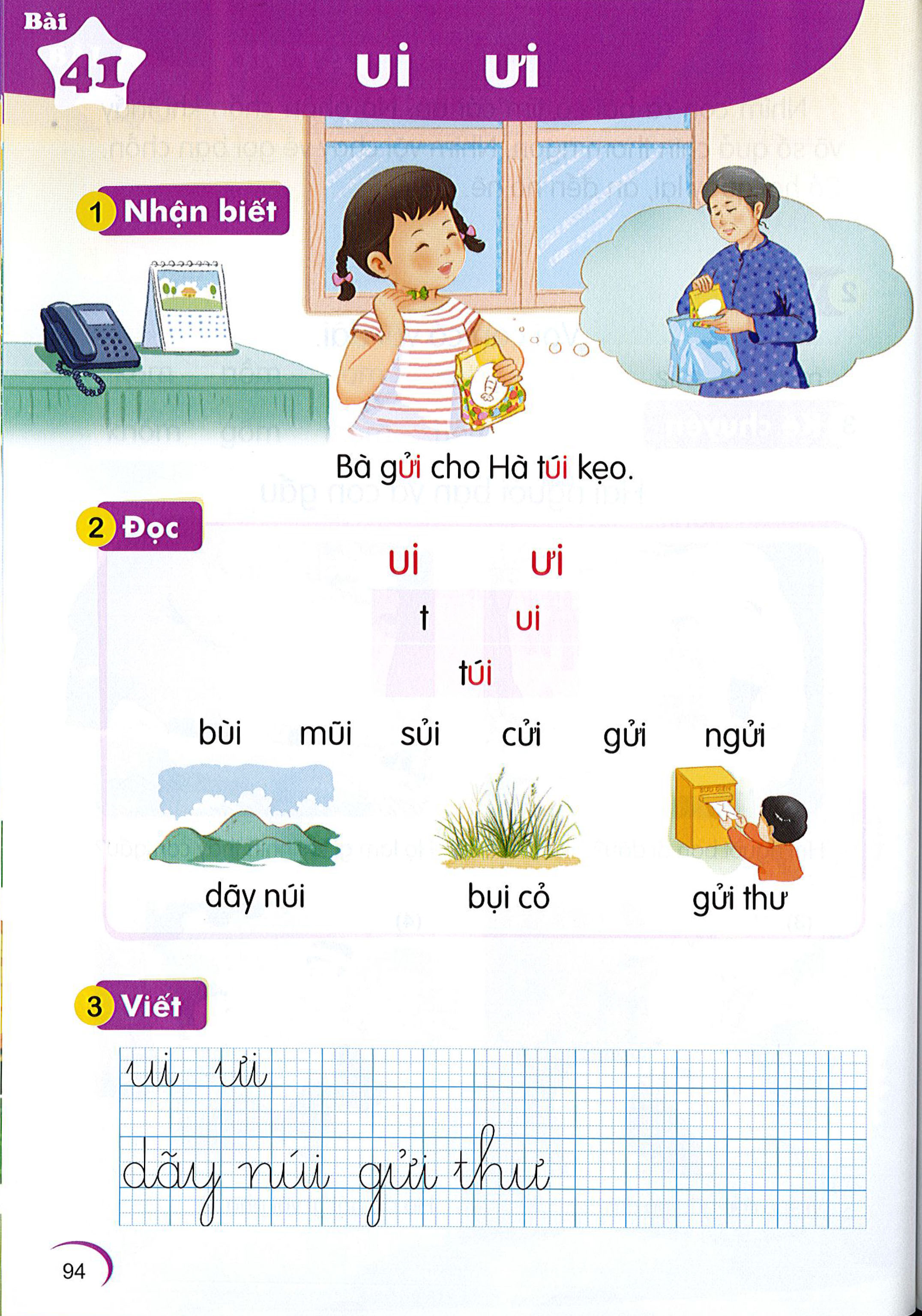 iu
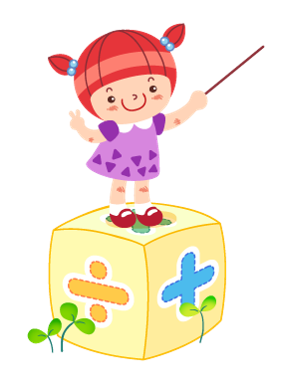 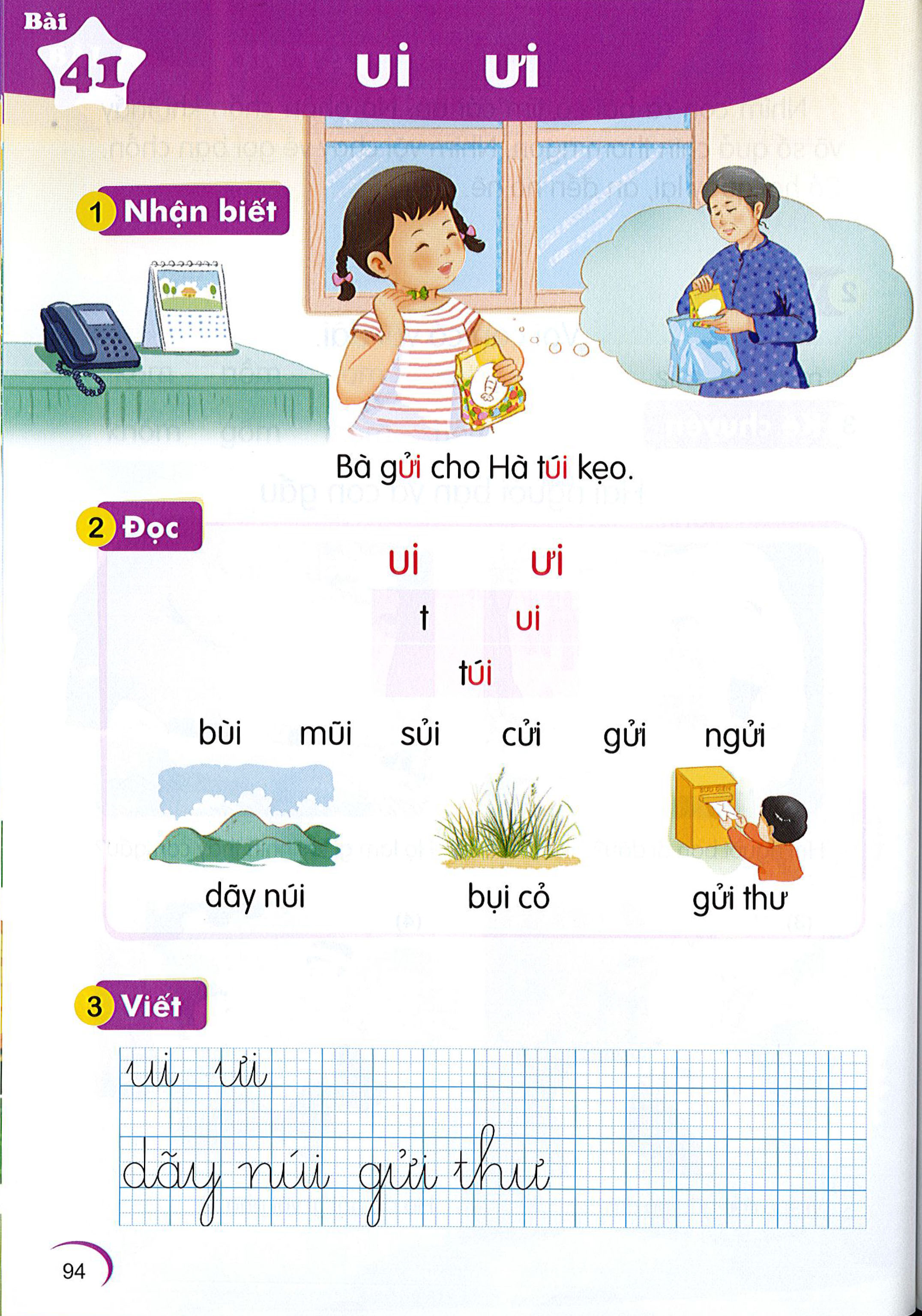 iu
ưu
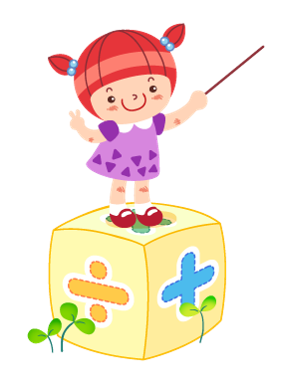 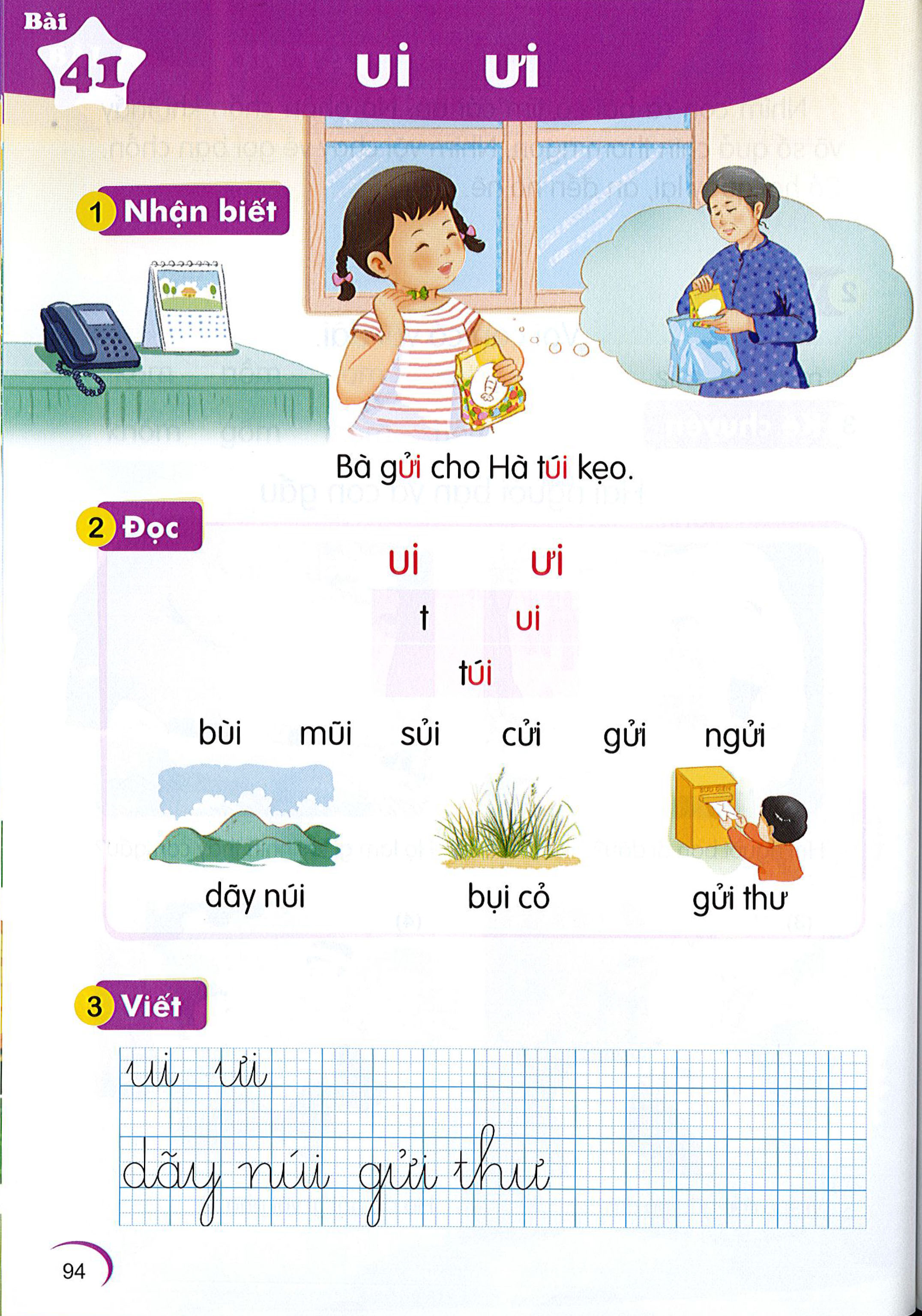 So sánh
u
ưu
iu
i
u
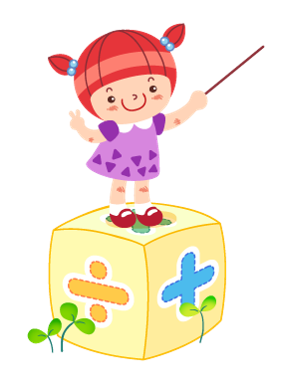 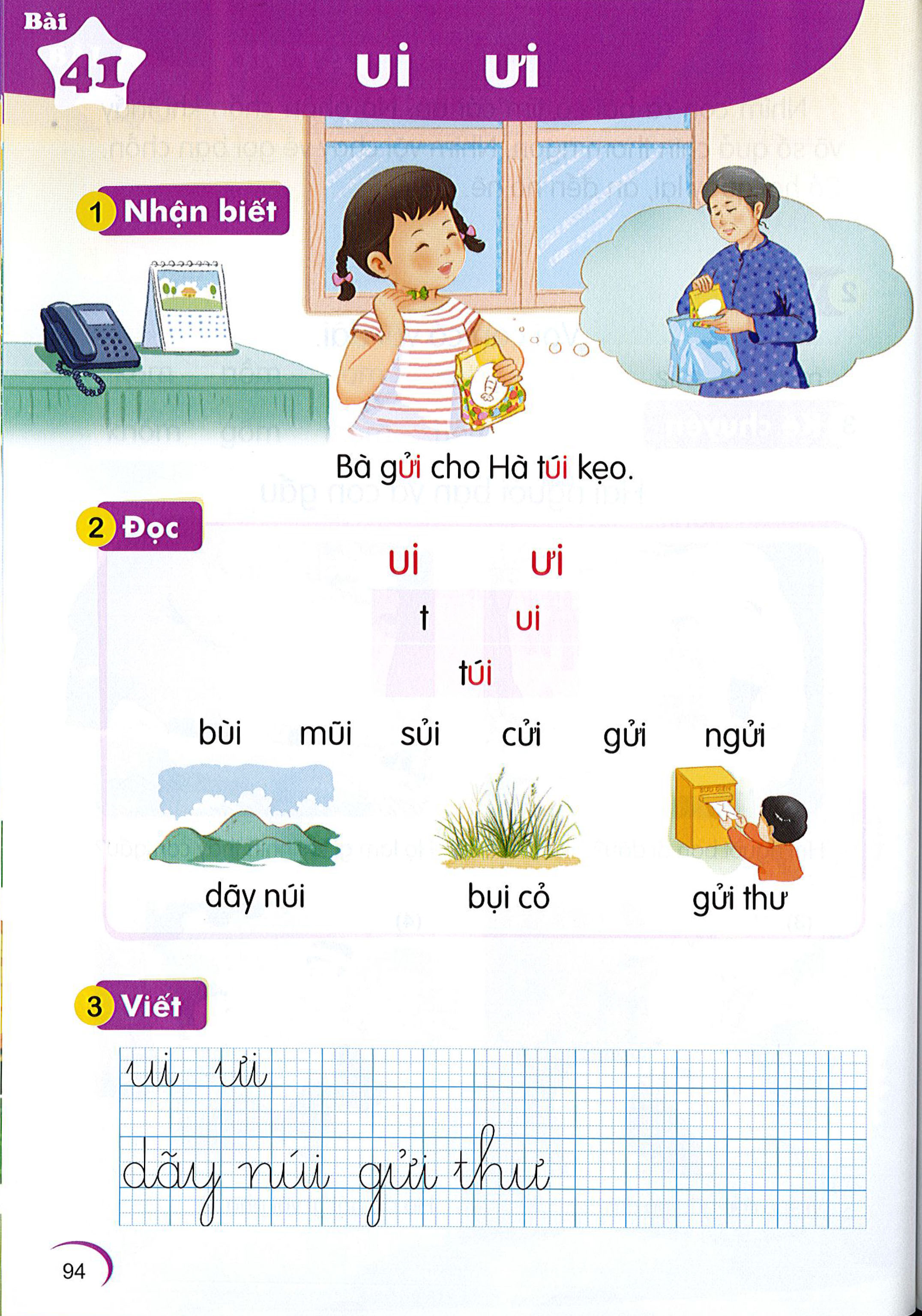 iu
ưu
h
ưu
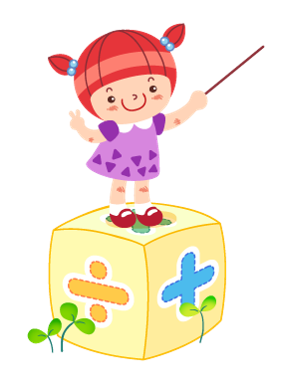 hưu
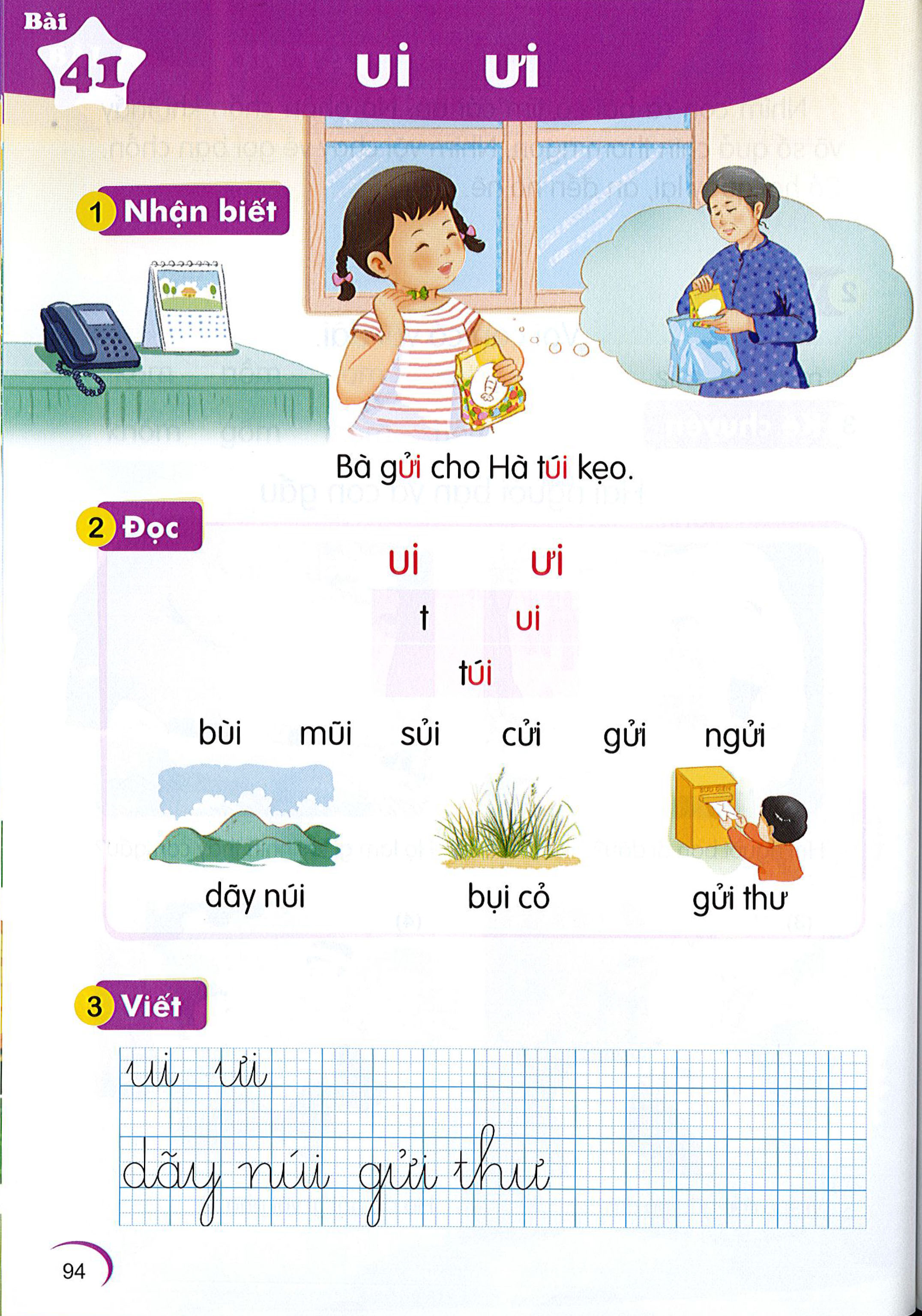 iu
ưu
h
ưu
hưu
diu    điu    xíu
hưu    mưu   lưu
dịu    địu    xíu
hưu    mưu   lựu
THƯ GIÃN
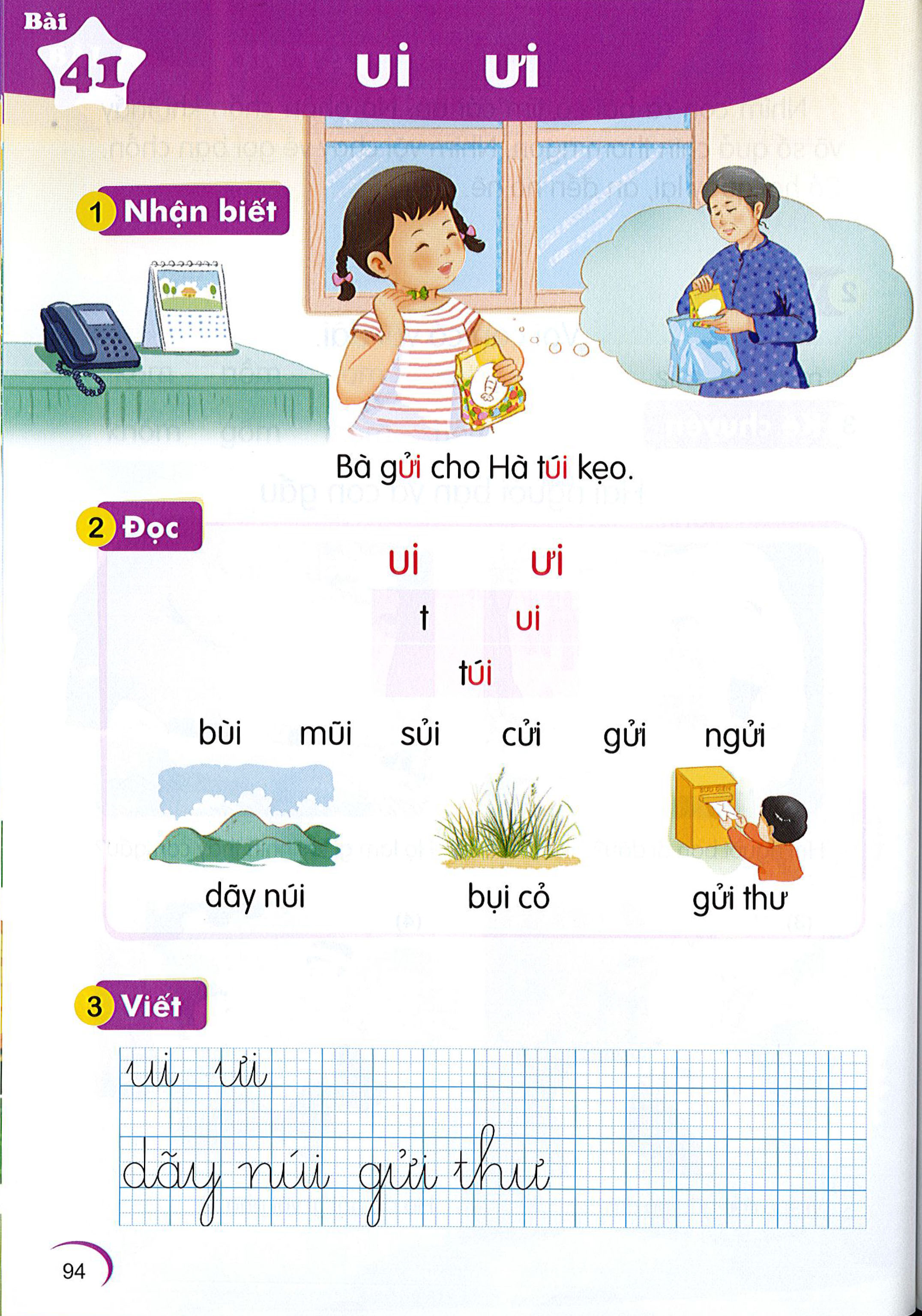 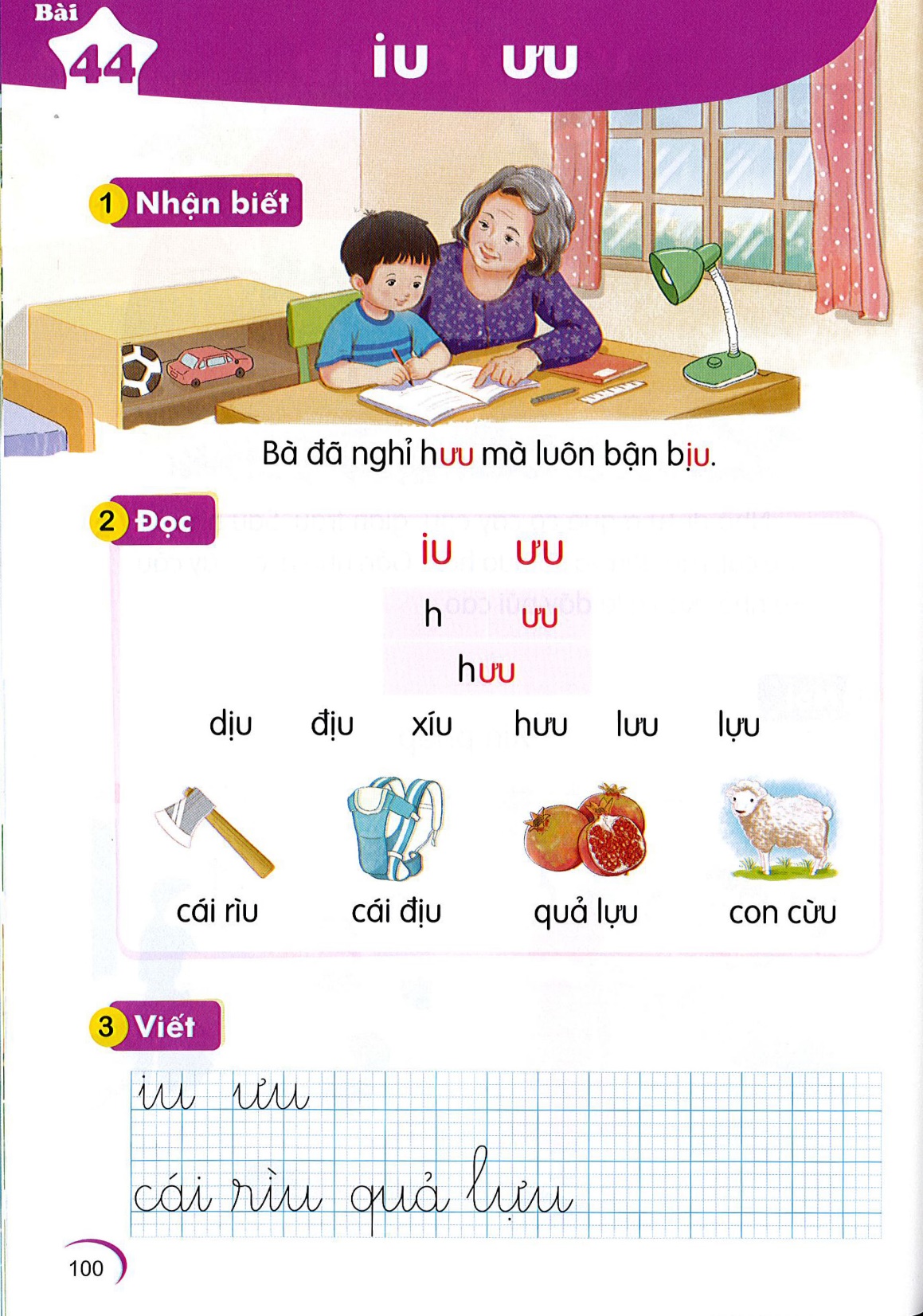 cái địu
cái rìu
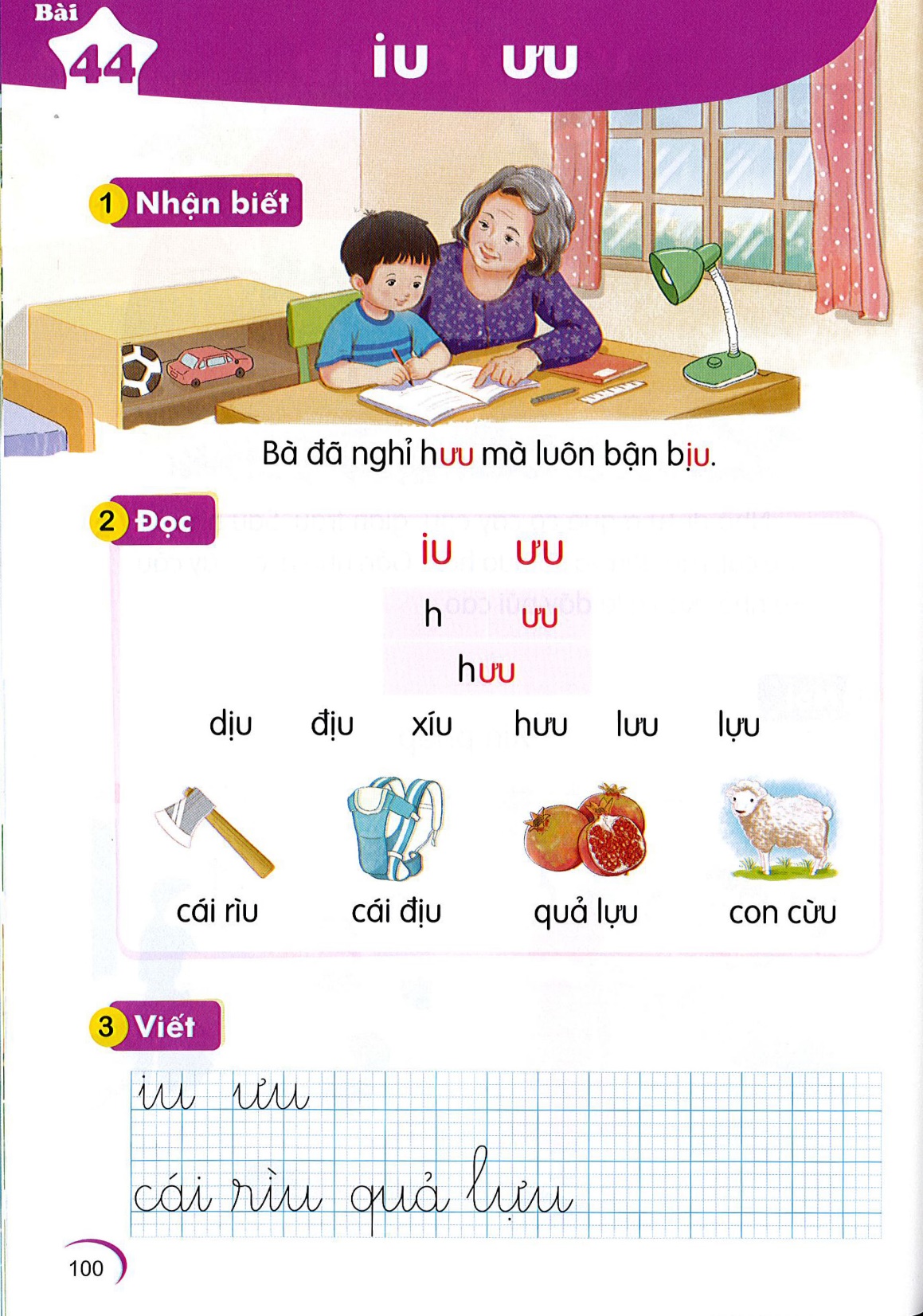 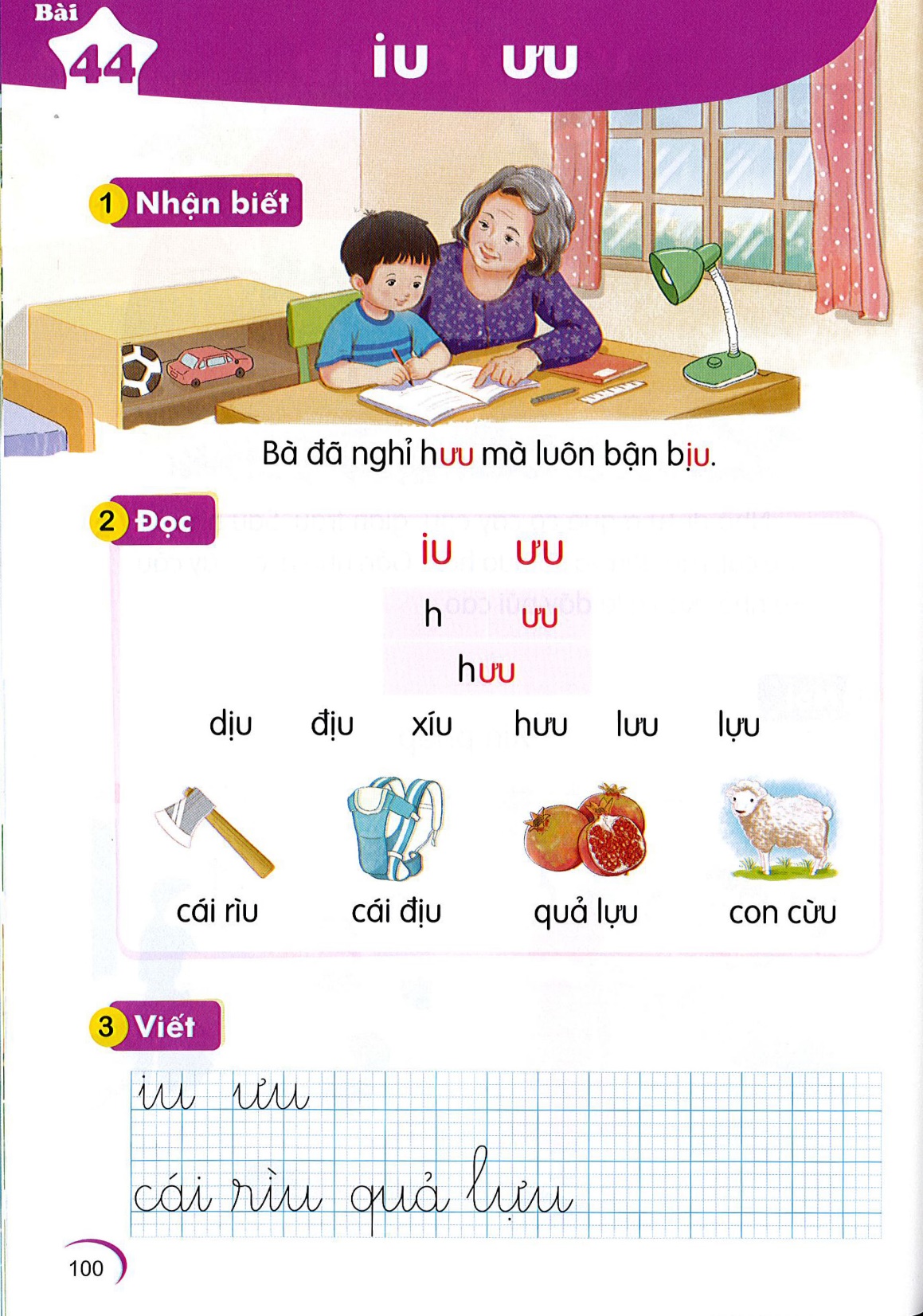 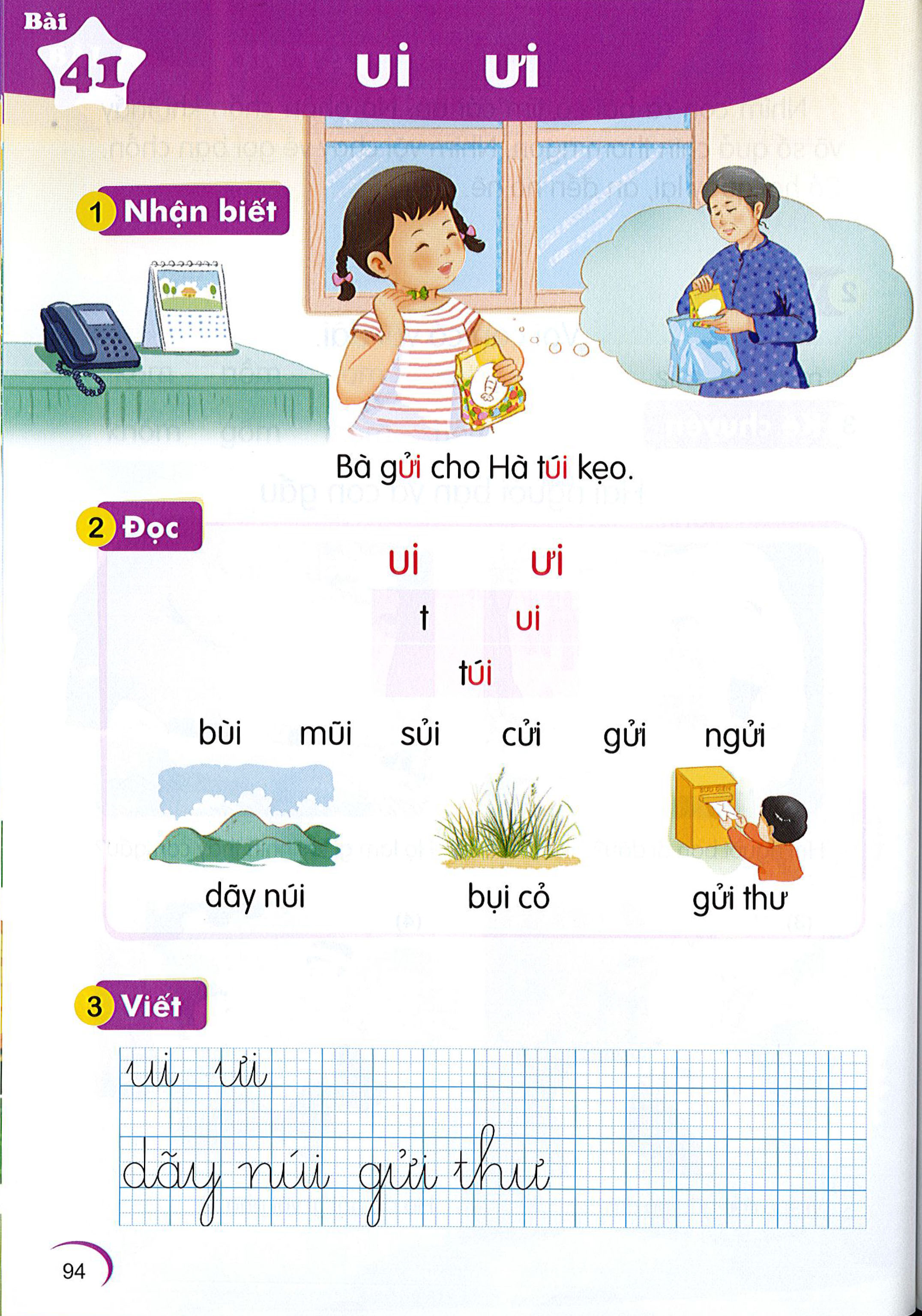 con cừu
quả lựu
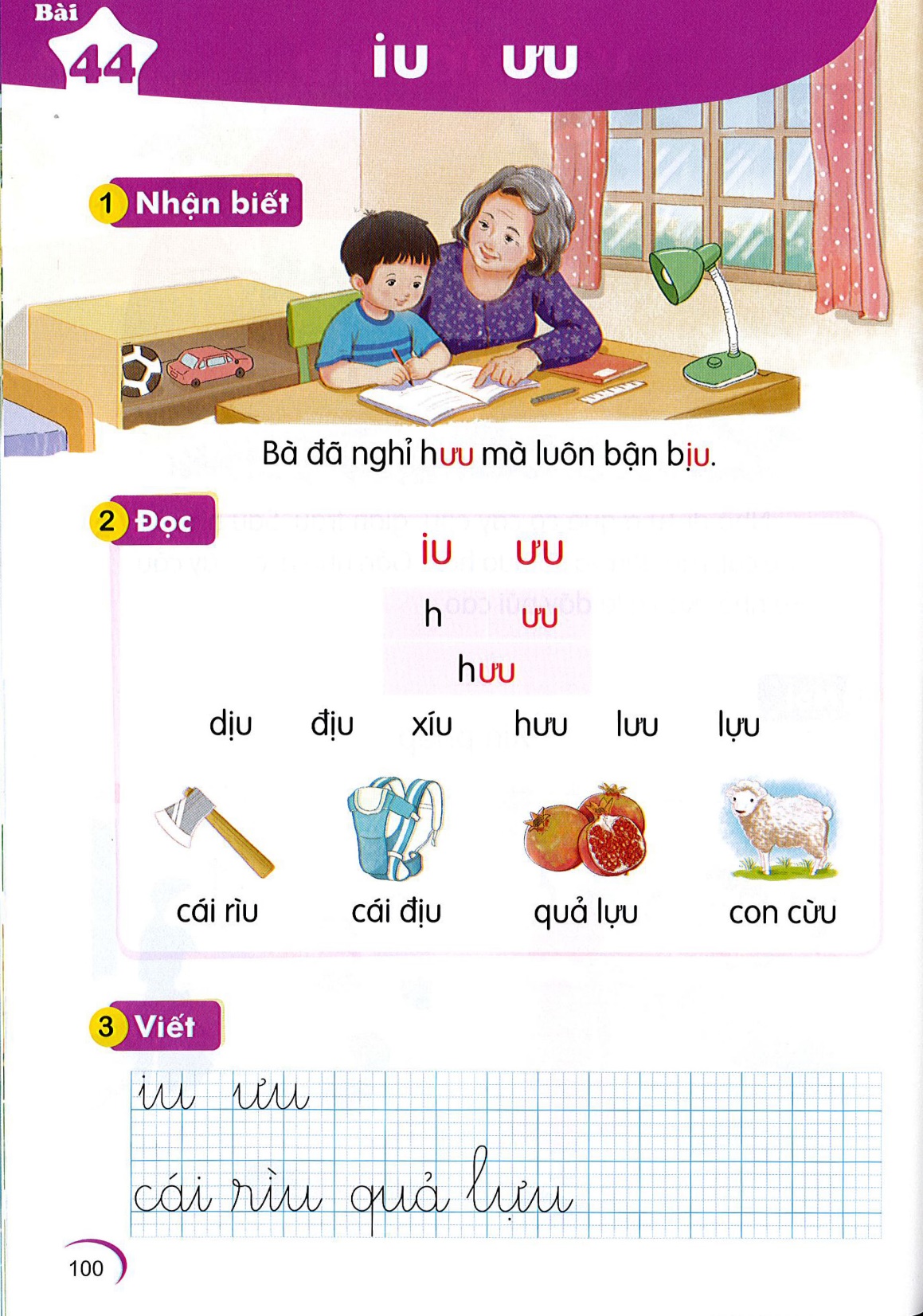 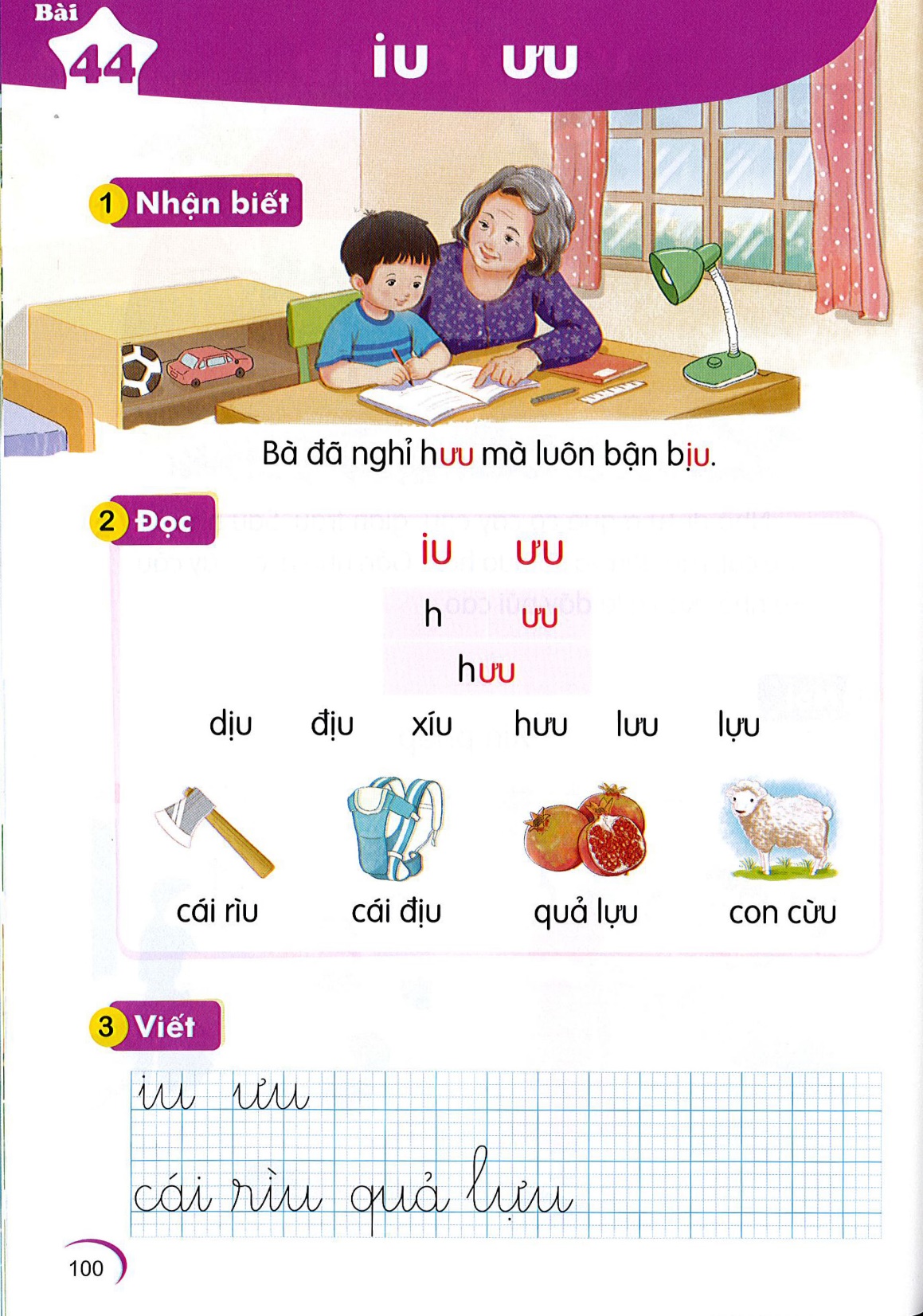 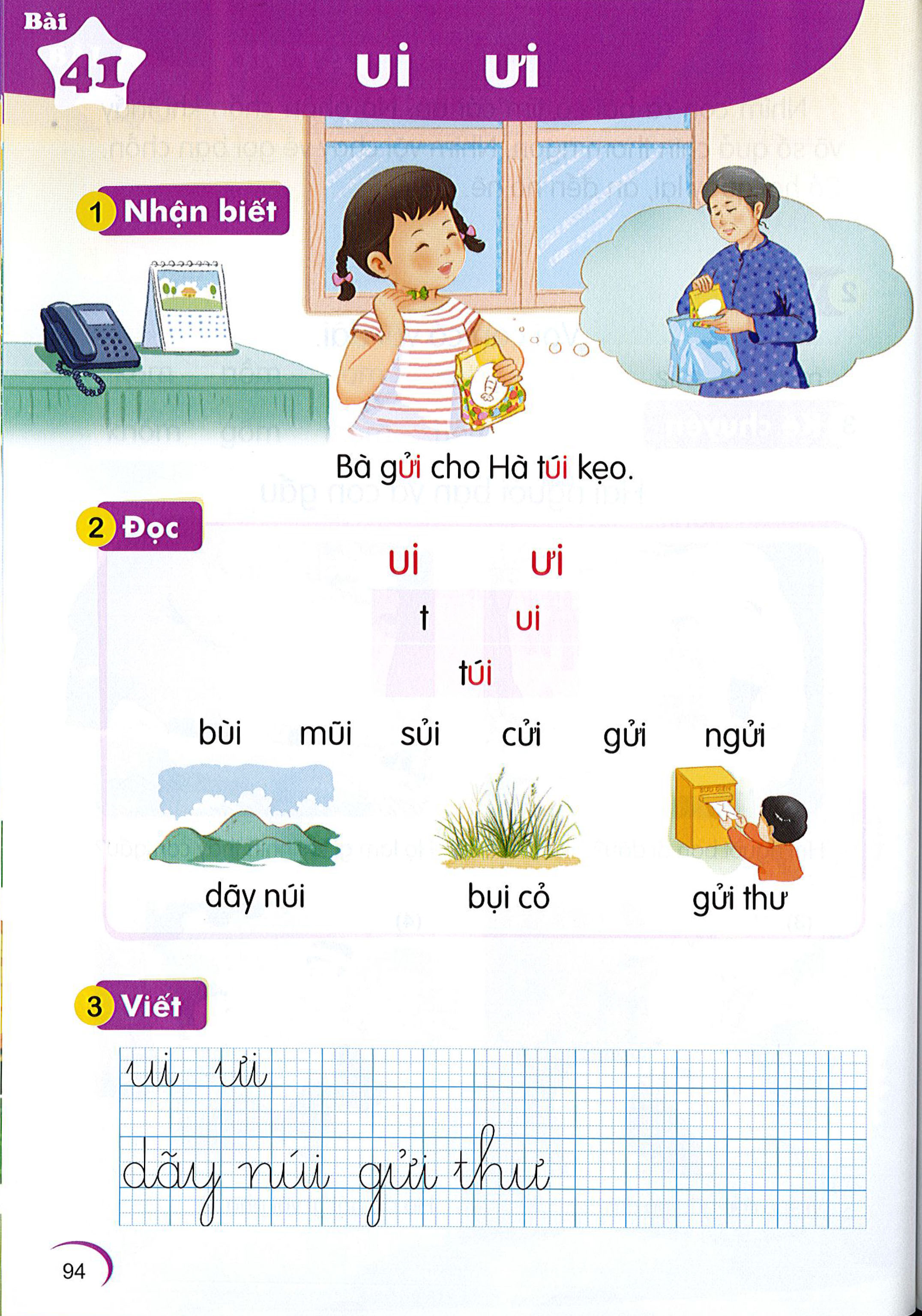 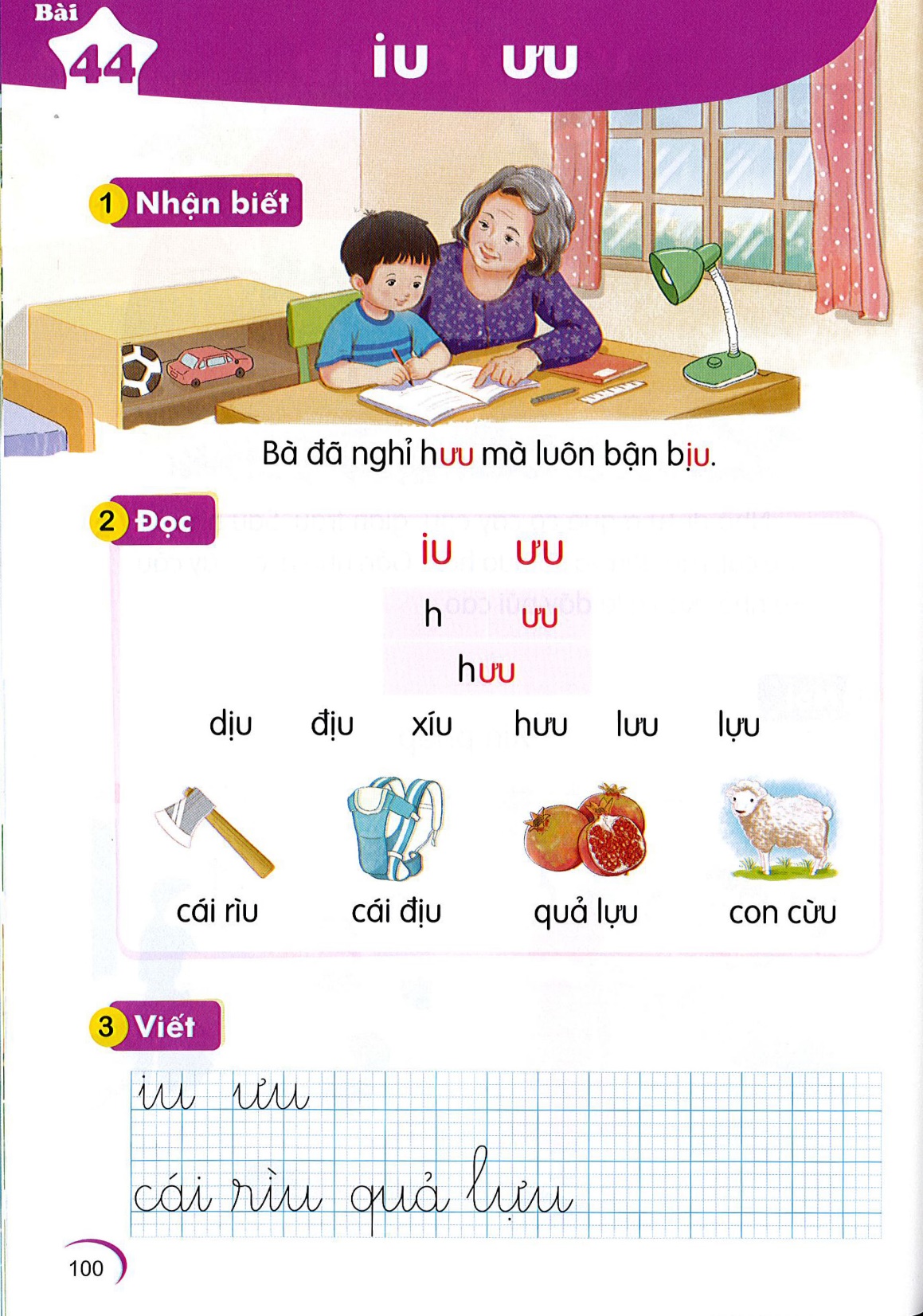 cái rìu
ìu
cái địu
iu
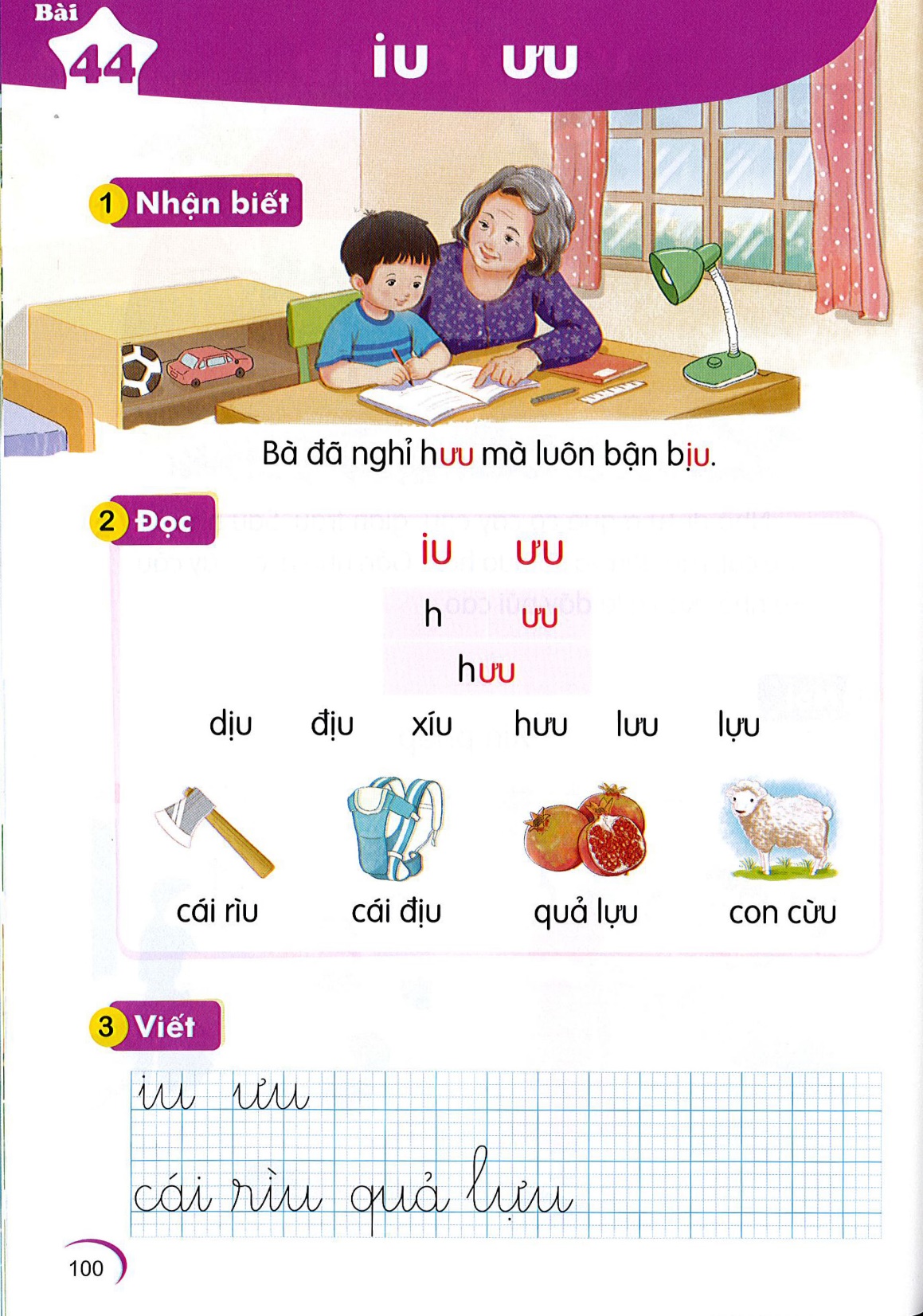 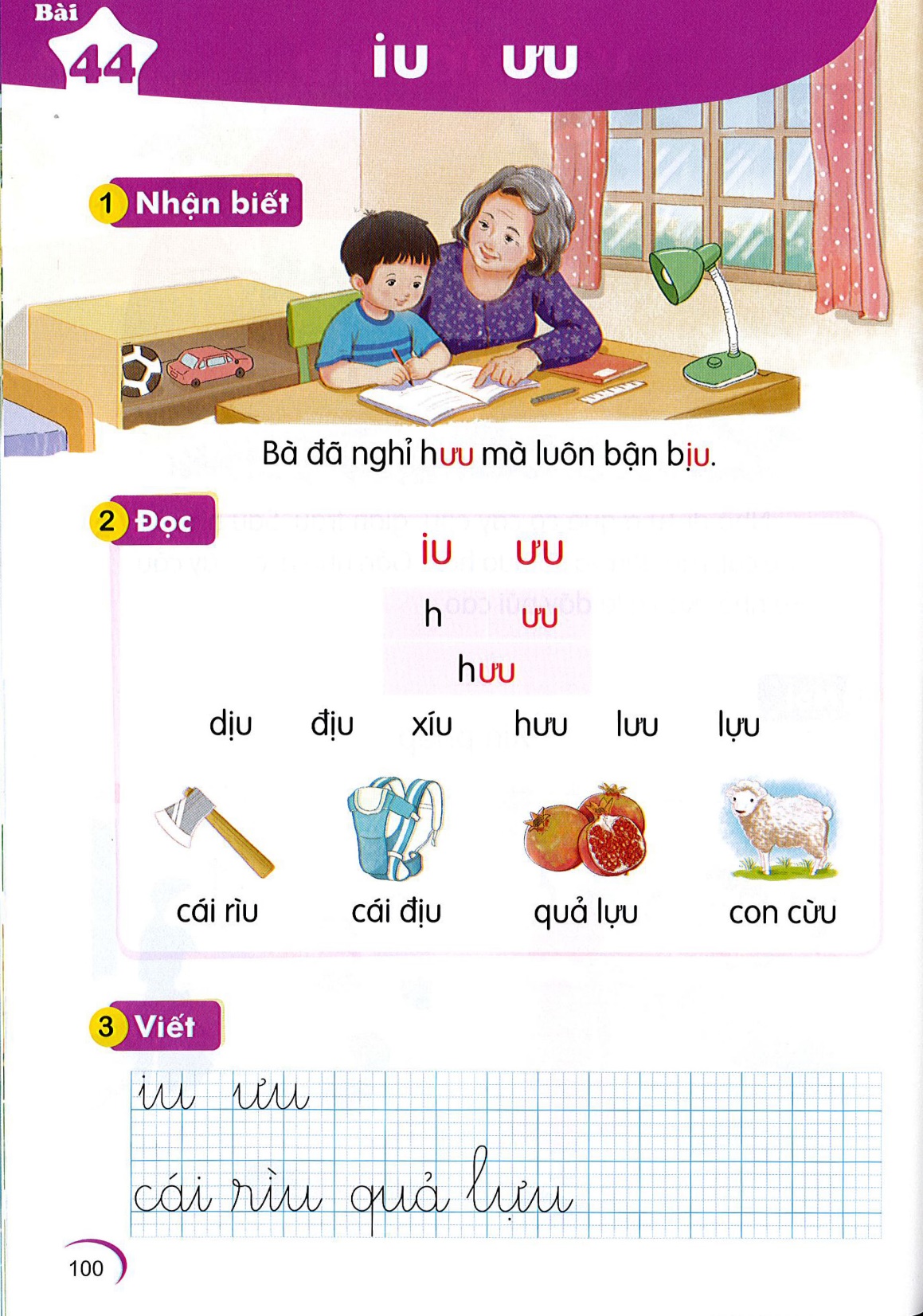 ưu
quả lựu
ưu
con cừu
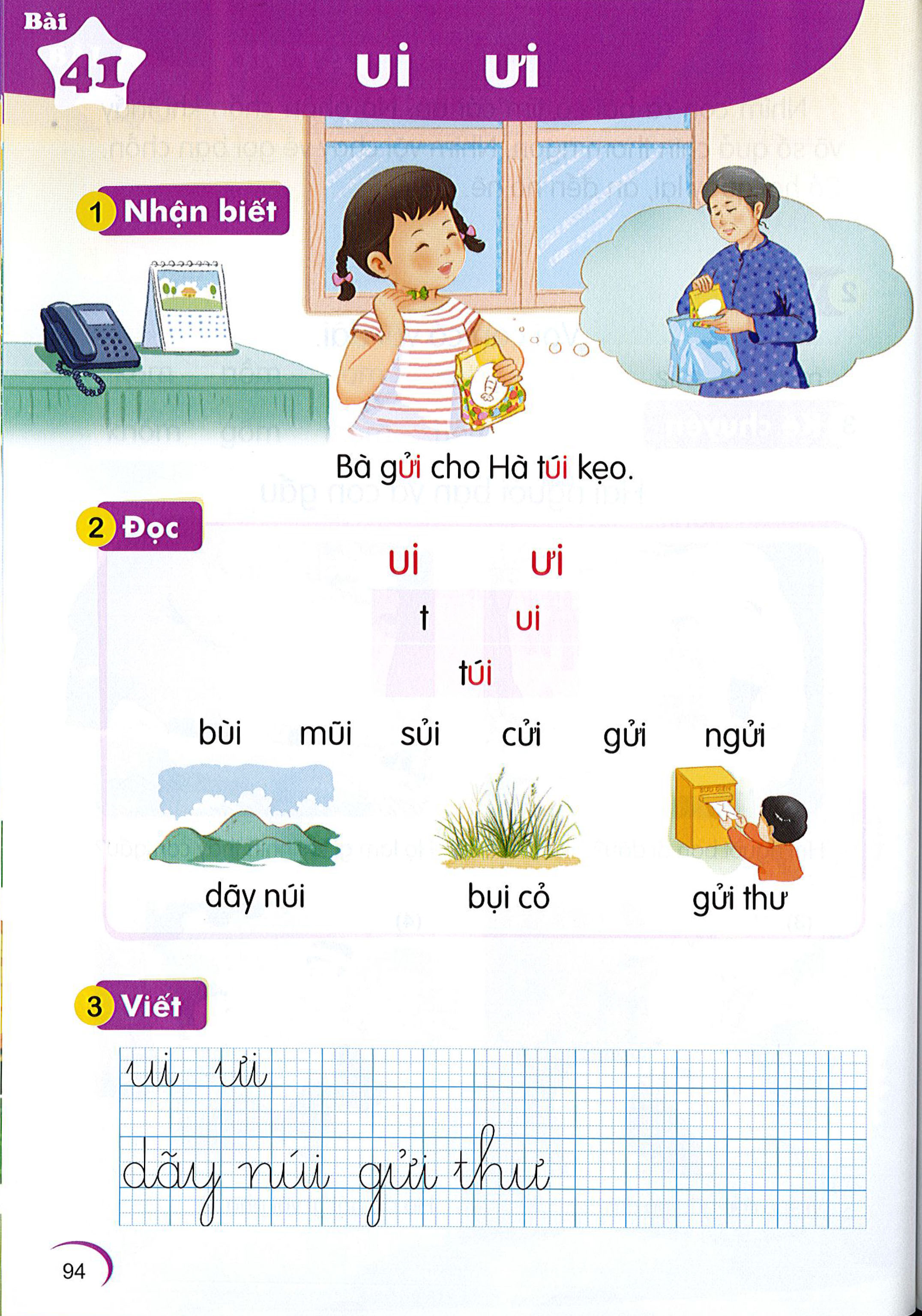 iu
ưu
h
ưu
hưu
dịu    địu    xíu
hưu    mưu   lựu
quả lựu
cái rìu
con cừu
cái địu
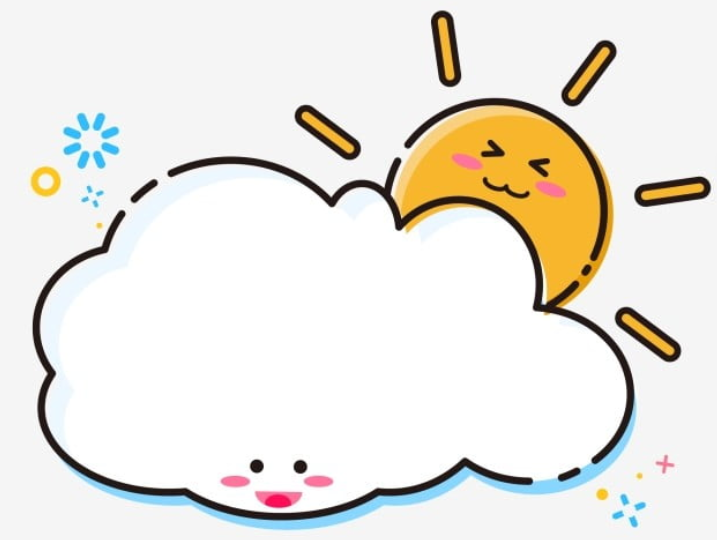 Viết bảng con
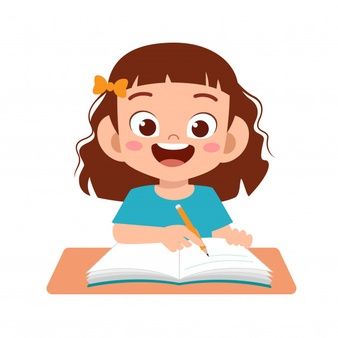 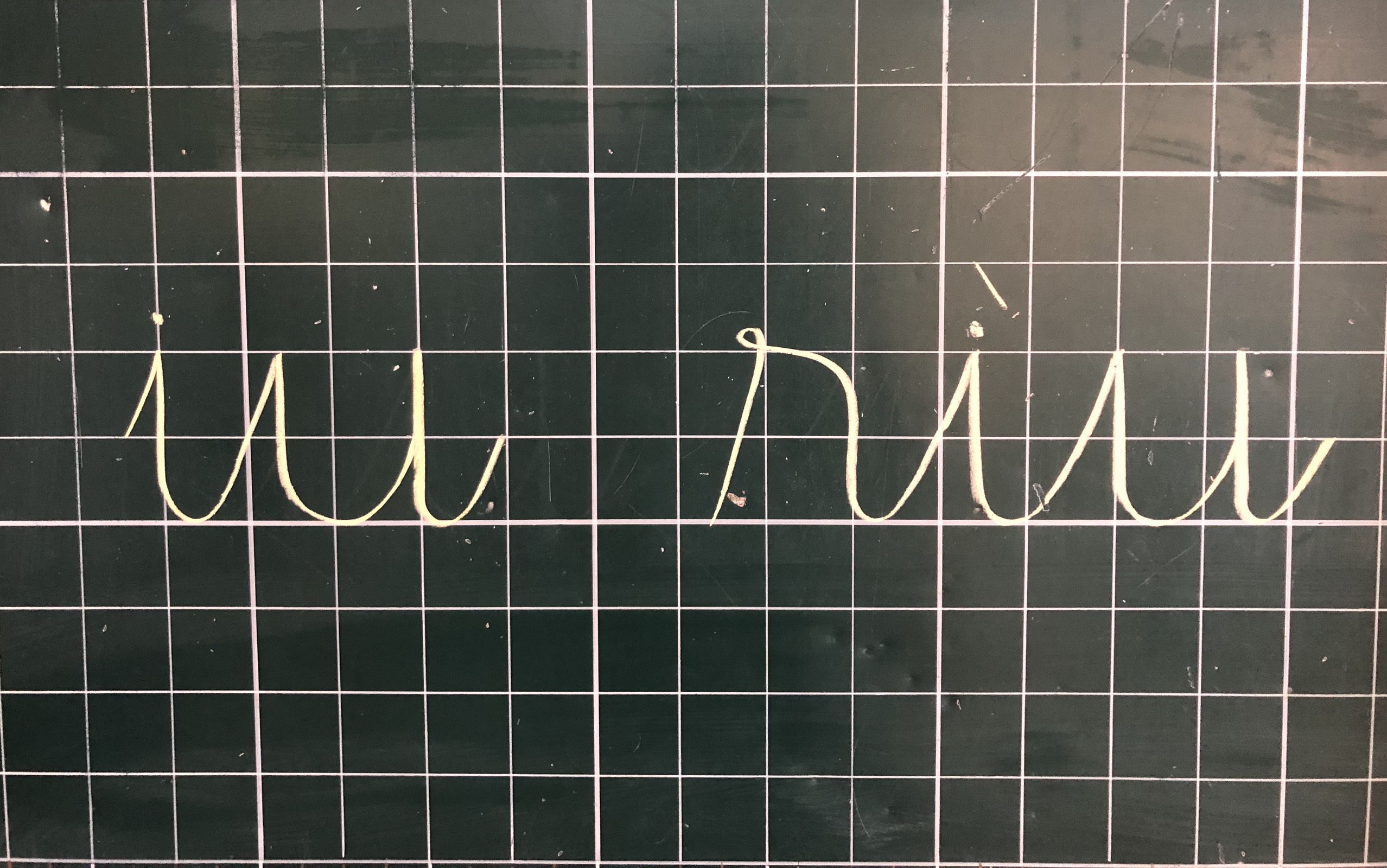 iu
ǟìu
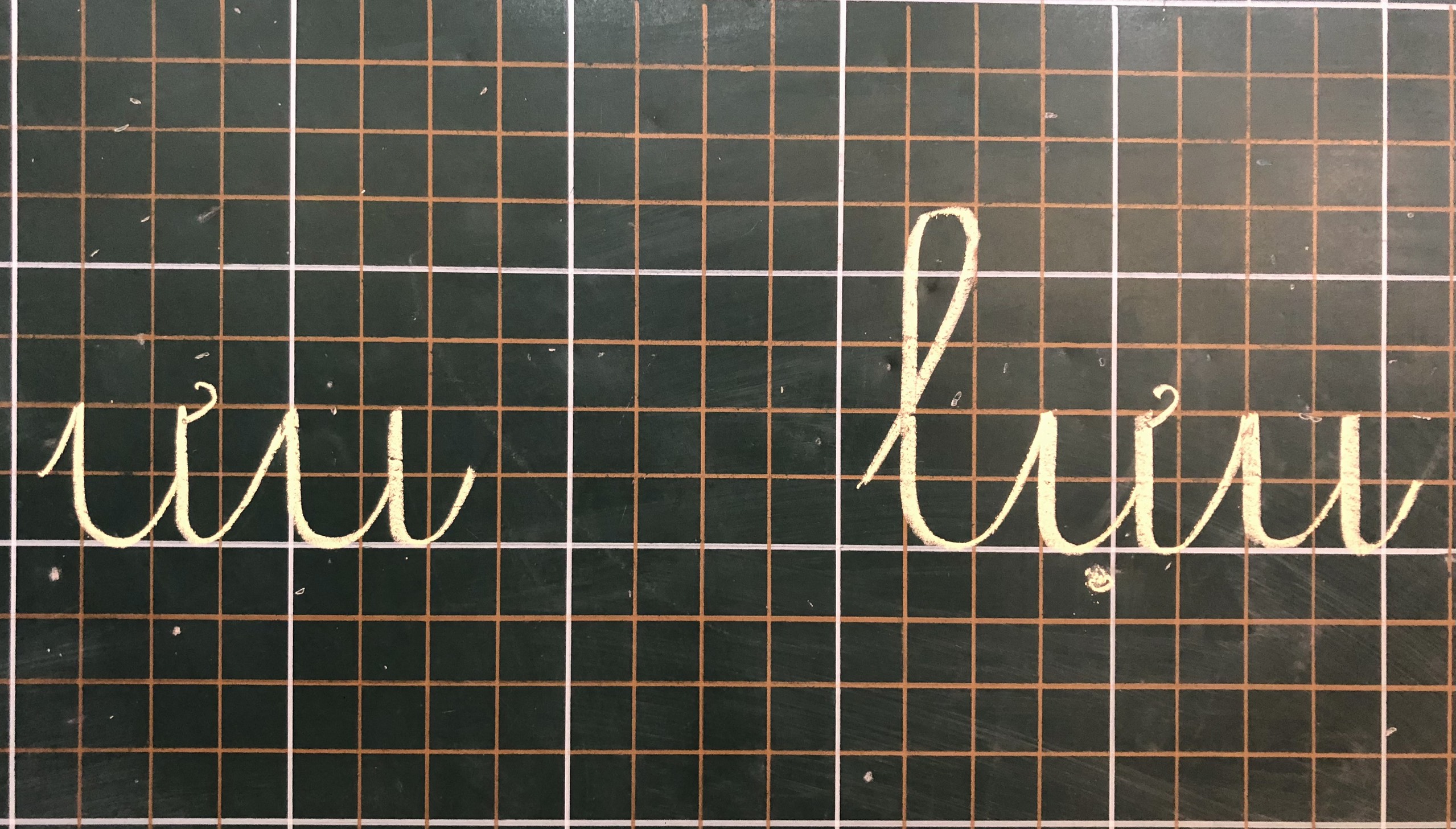 lựu
ưu
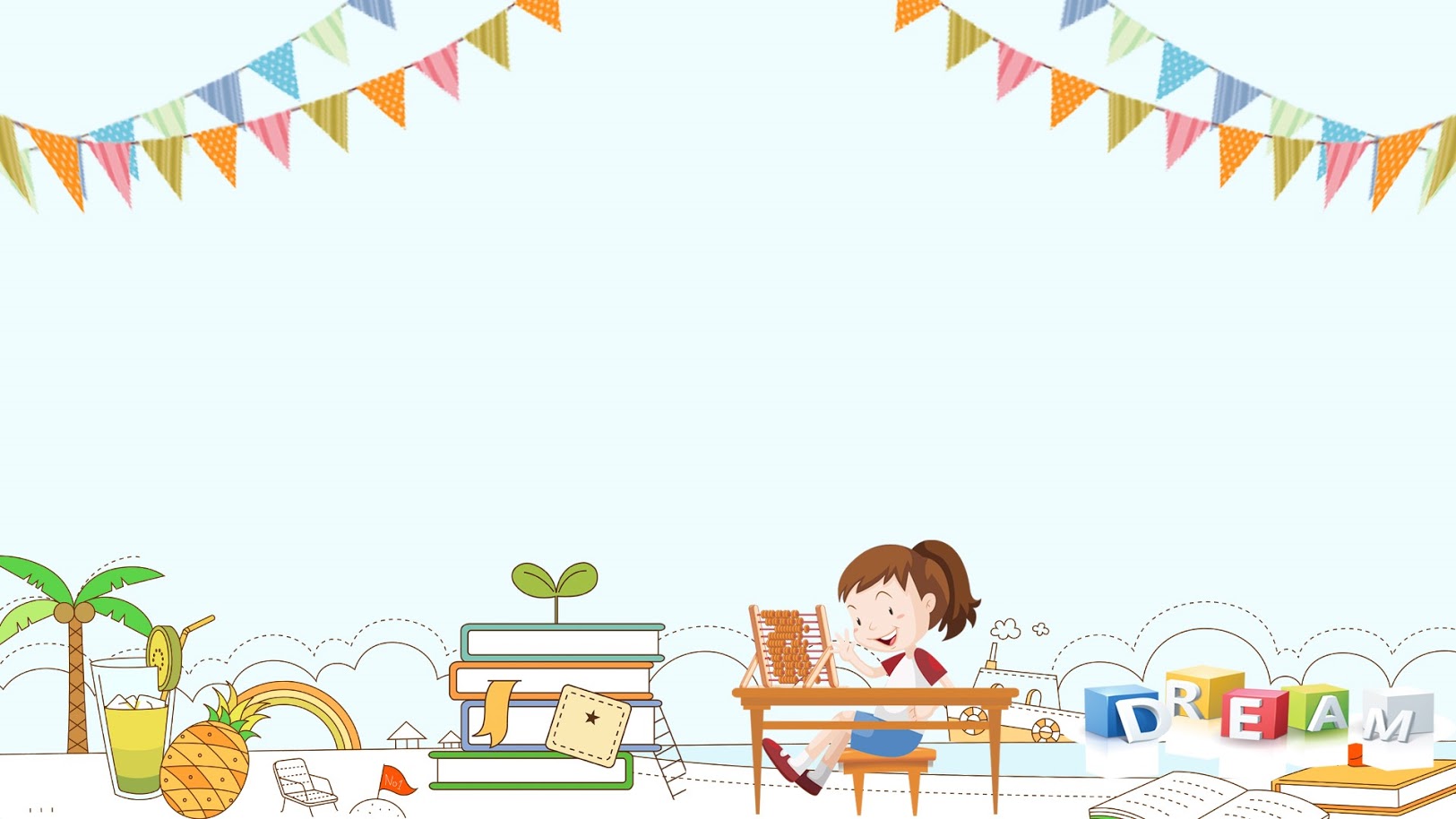 DẶN DÒ
Thứ năm ngày 18 tháng 11 năm 2021
- Xem video Học vần bài 44 (tiết 2) và thực hành.
- Hoàn thành vở Bài tập Tiếng Việt bài 44 trang 41
- Hoàn thành vở Tập viết bài 44 trang 30 và 
- Hoàn thành vở Luyện viết tăng cường bài 44 Nộp qua Azota trước 19 giờ ngày 19/11/2021
- Đọc lại bài iu – ưu trong SGK Tiếng Việt và sách Luyện đọc tăng cường
- Xem trước bài 45:  Ôn tập và kể chuyện
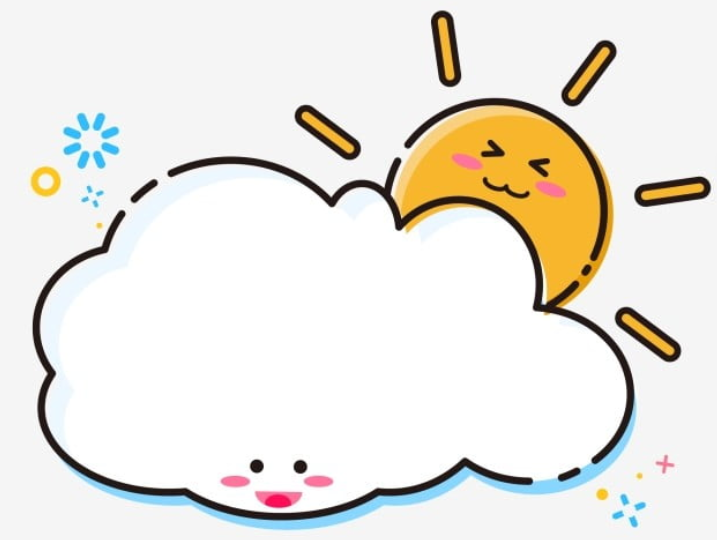 Viết vở
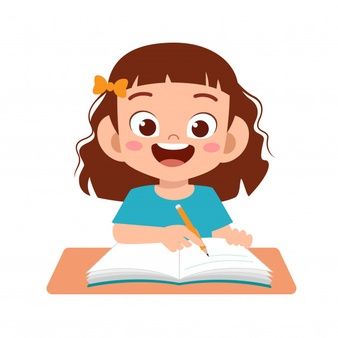 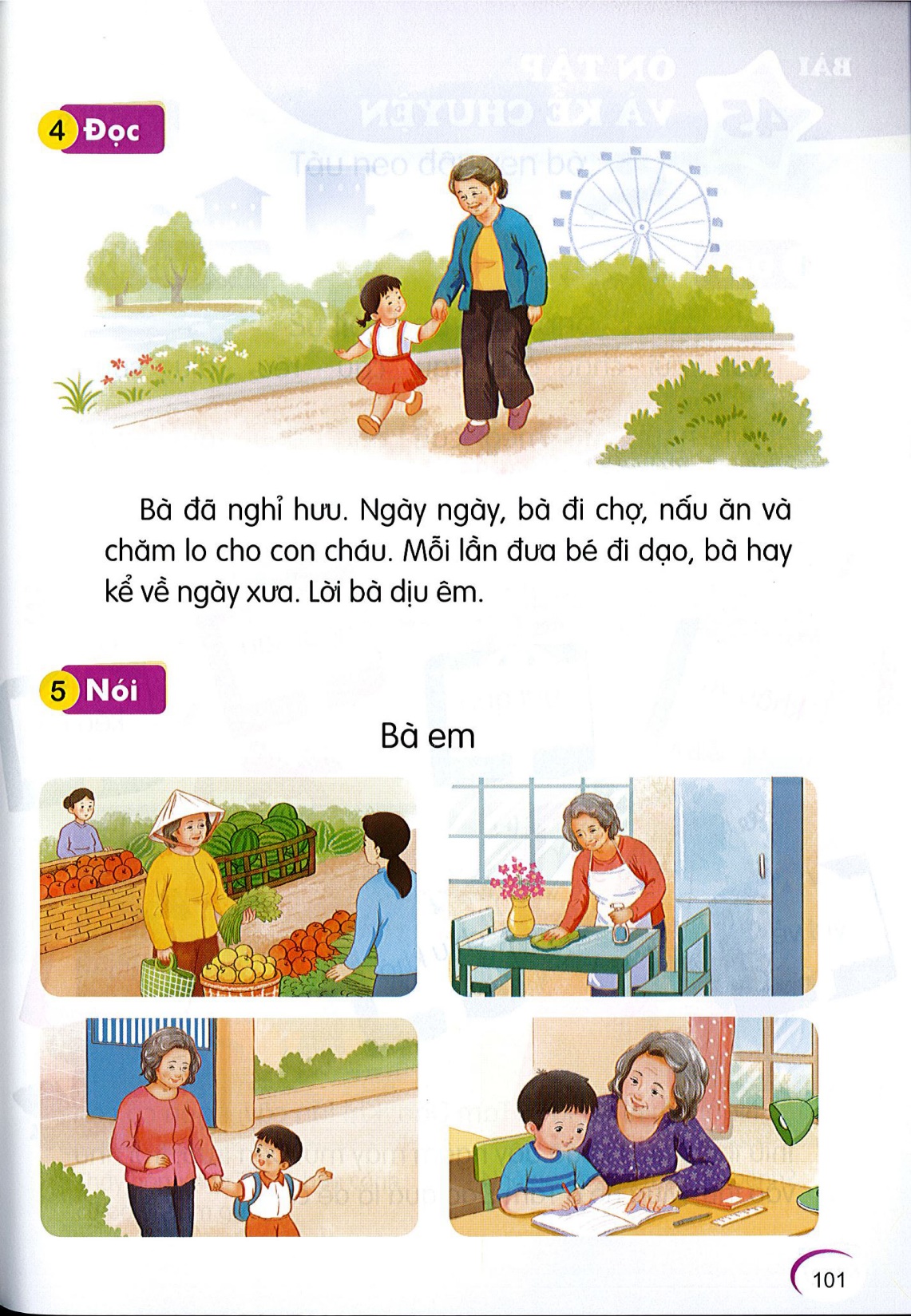 2
1
Bà đã nghỉ hưu.  Ngày ngày, bà đi chợ, nấu ăn và chăm lo cho con cháu. Mỗi lần đưa bé đi dạo, bà hay kể về ngày xưa.   Lời bà dịu êm.
3
4
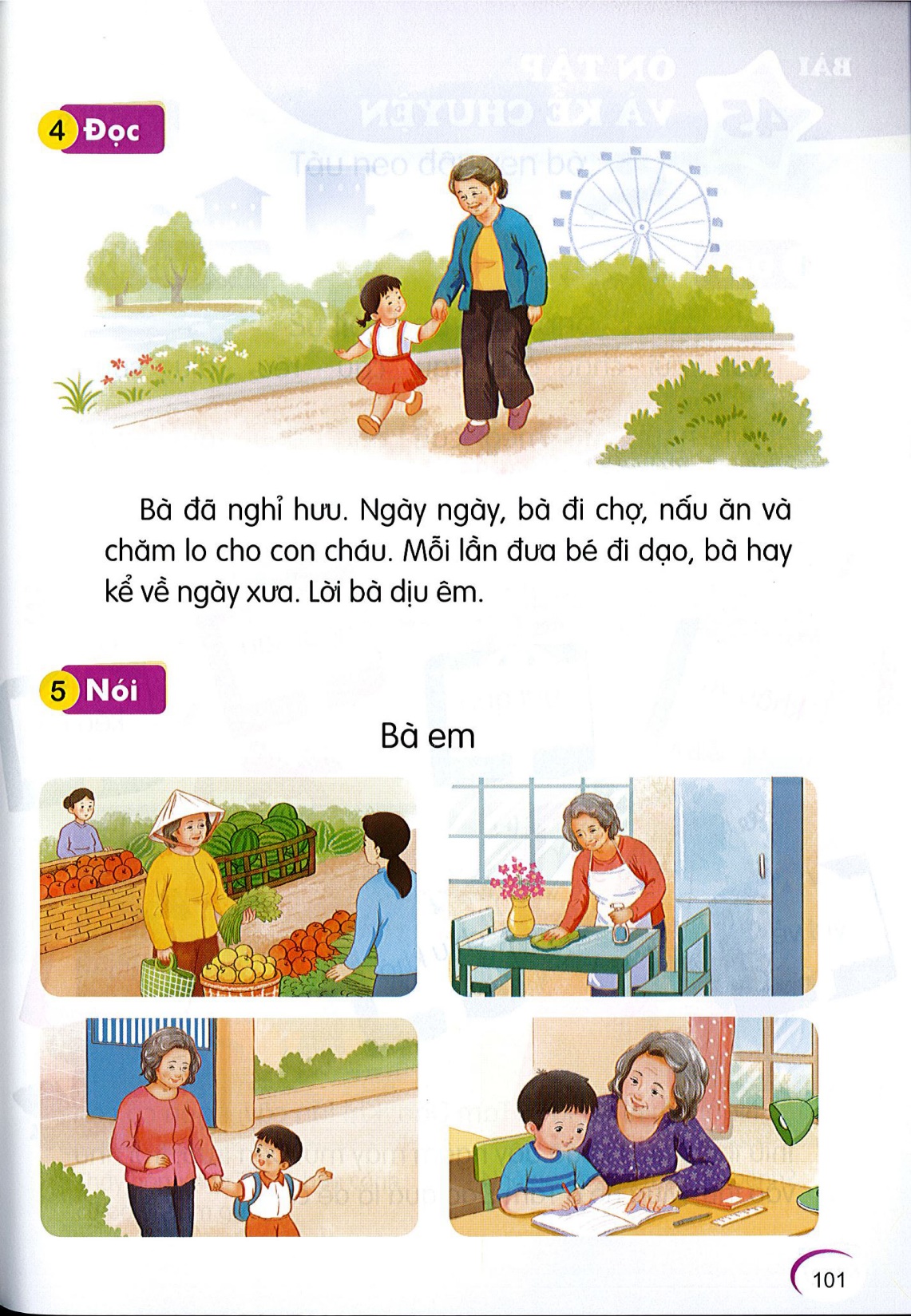